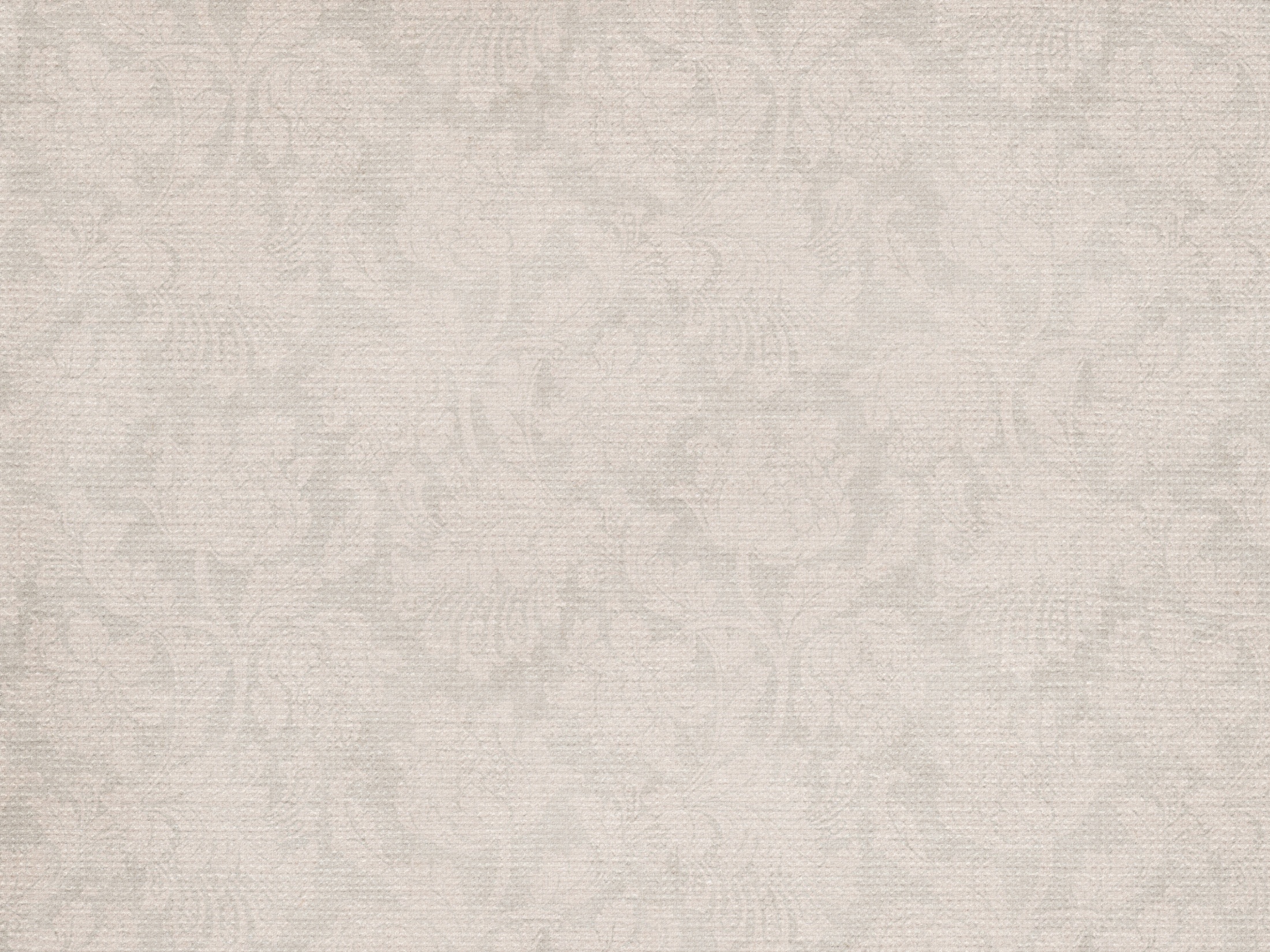 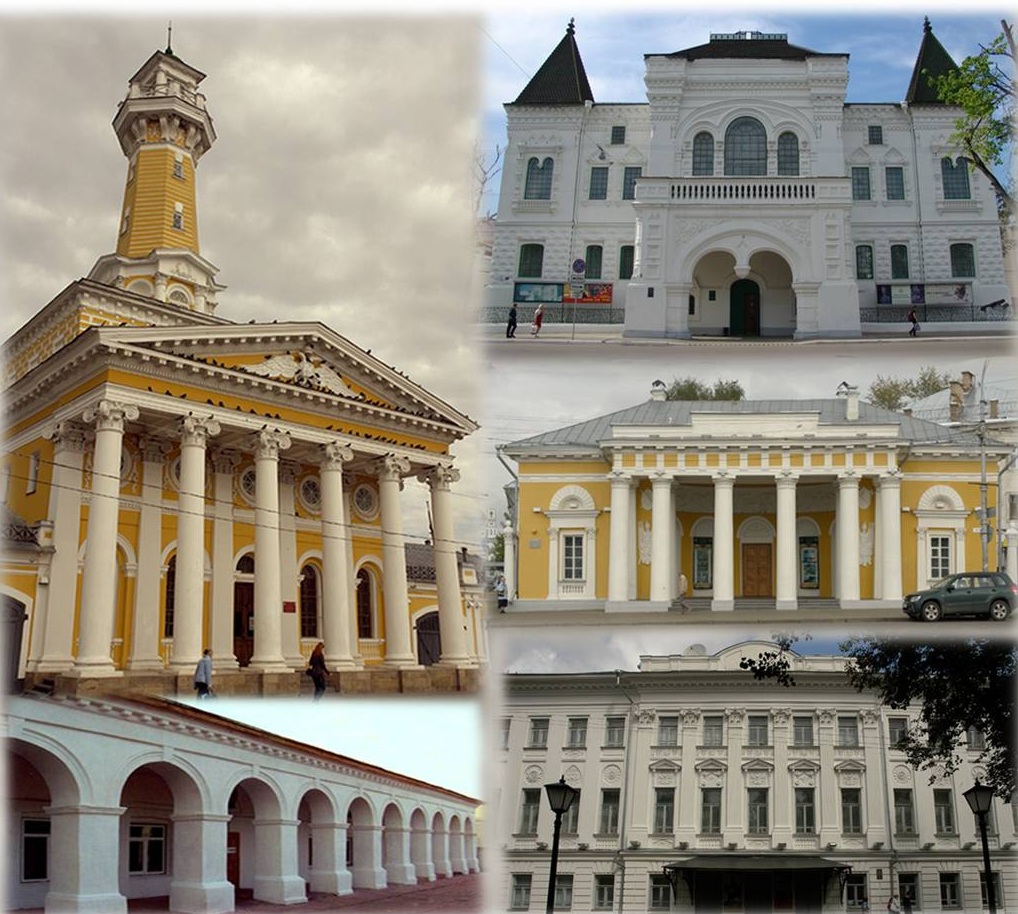 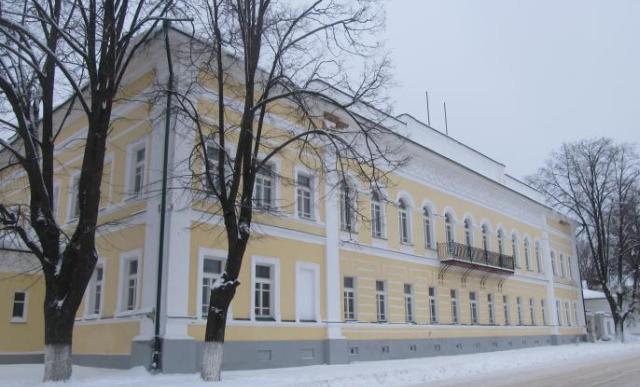 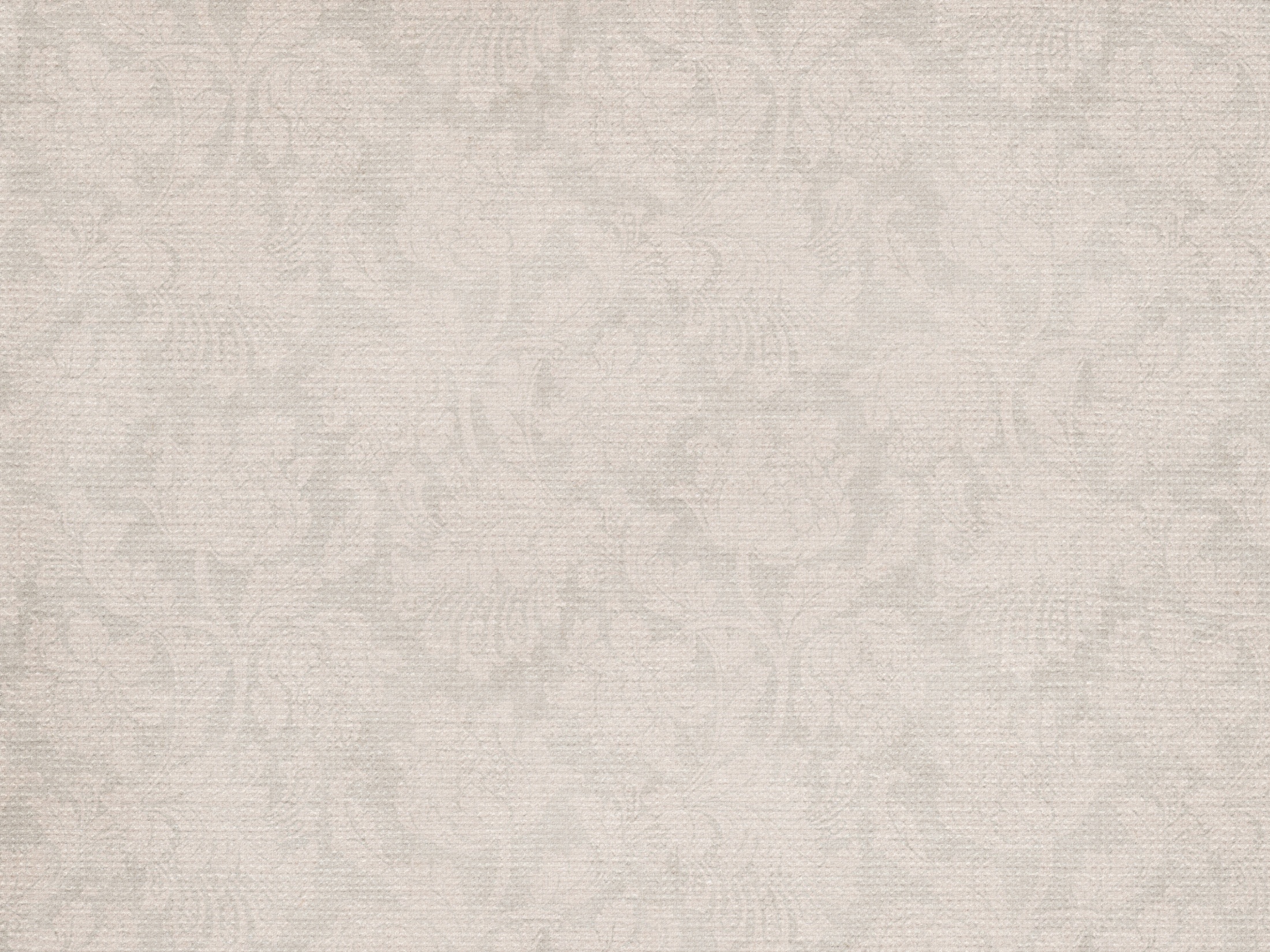 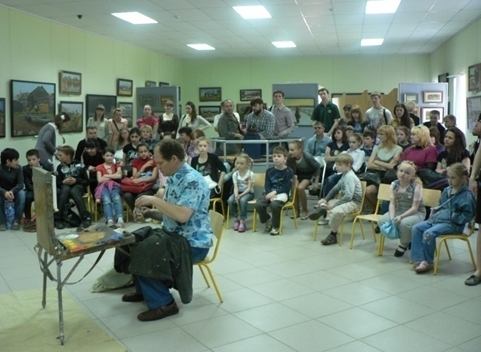 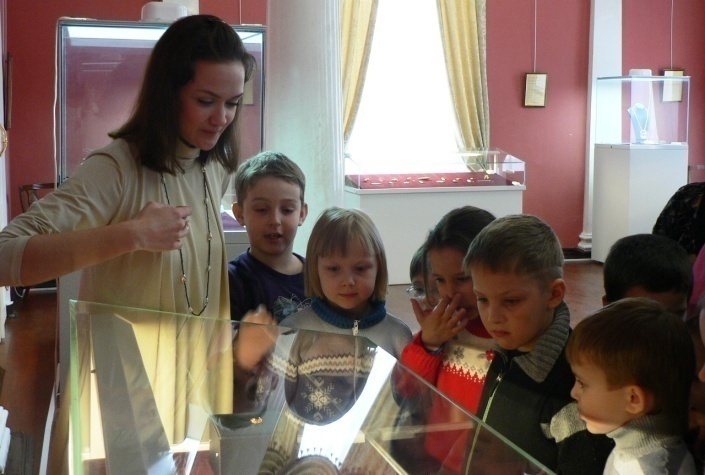 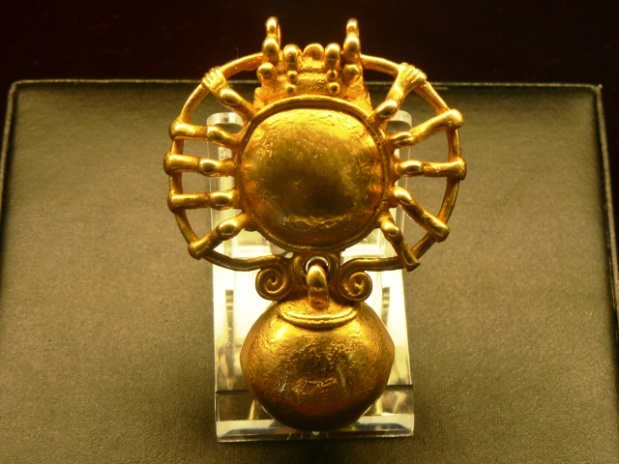 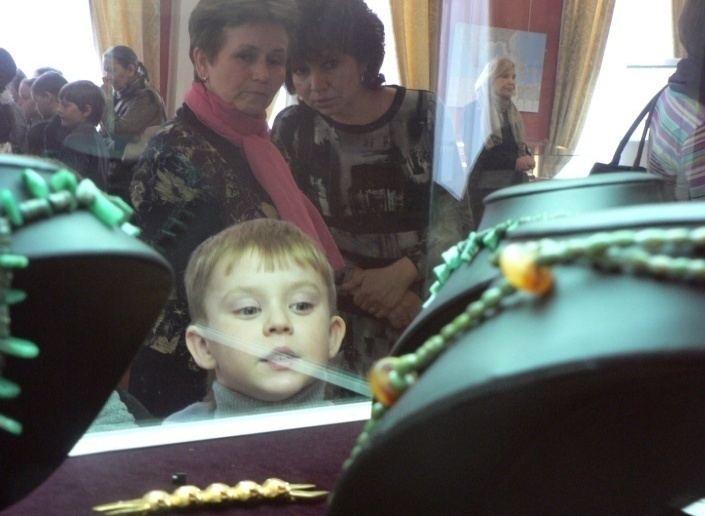 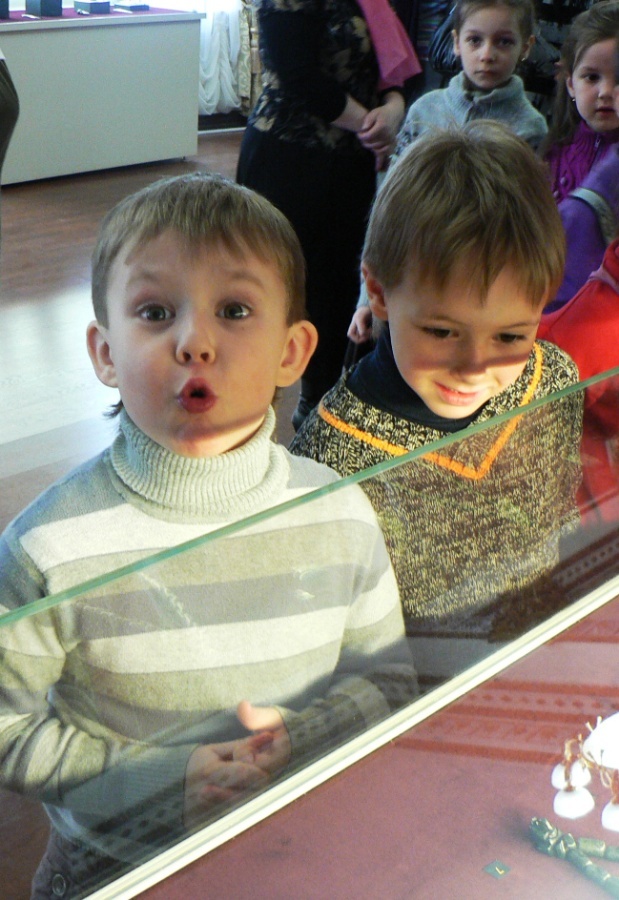 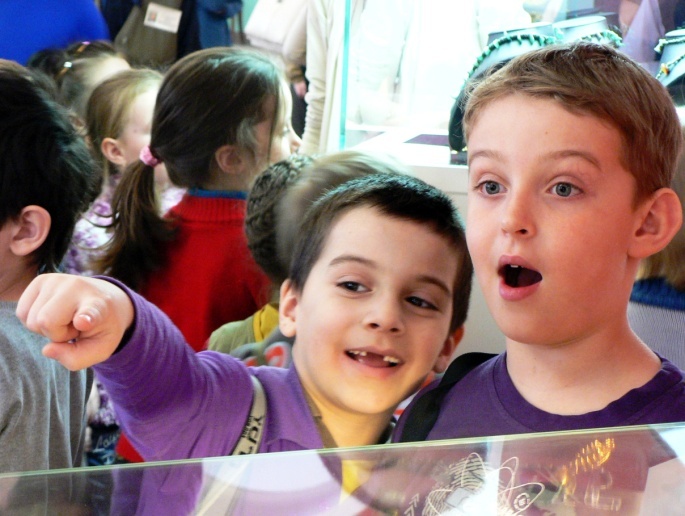 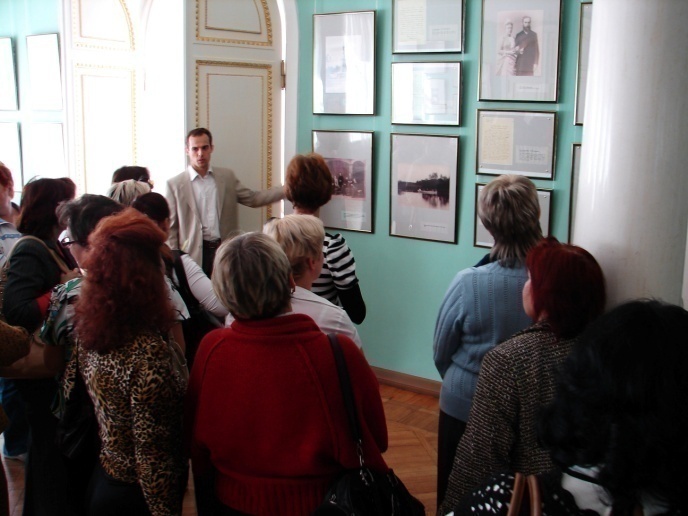 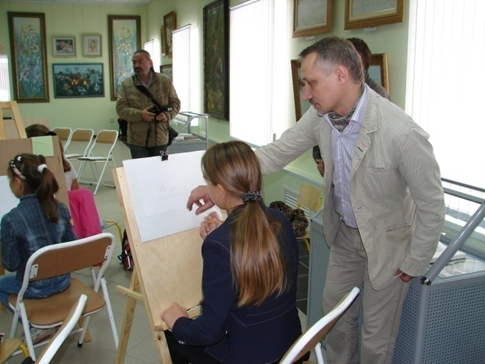 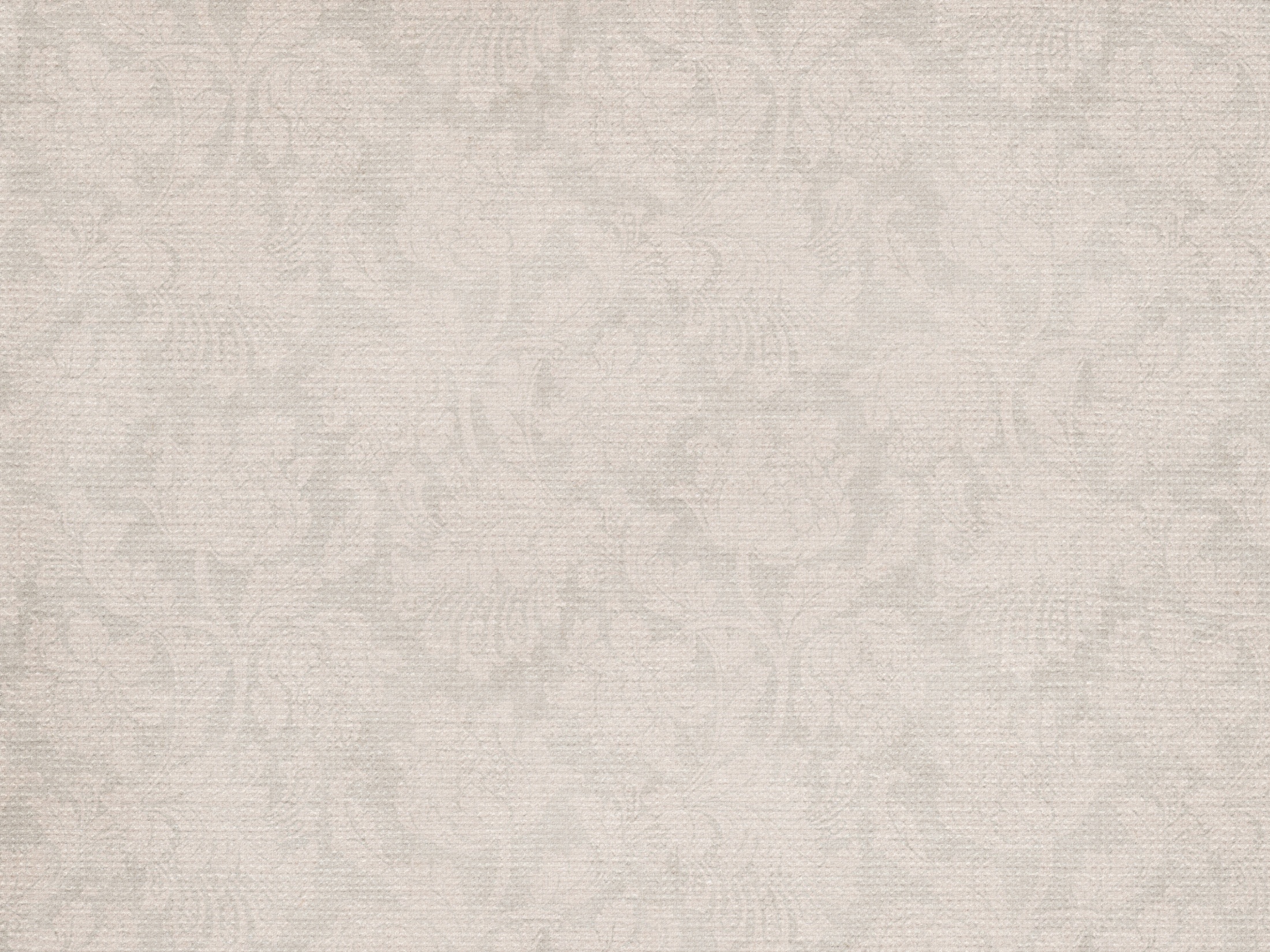 МУЗЕЙНЫЙ 
ОБРАЗОВАТЕЛЬНЫЙ ЦЕНТР
Направления работы:
 массовые и праздничные мероприятия
 музейно-образовательные программы
 квесты
 интерактивные мероприятия
 исследовательская деятельность учащихся
 семинары и конференции
 занятия для семейной аудитории
 методическая работа
 проектная и выставочная деятельность
 студии
 ИОЦ «Русский музей. Виртуальный филиал»
 Всероссийский ресурсный центр творческого развития детей и 
  подростков с ограниченными физическими и социальными 
  возможностями.
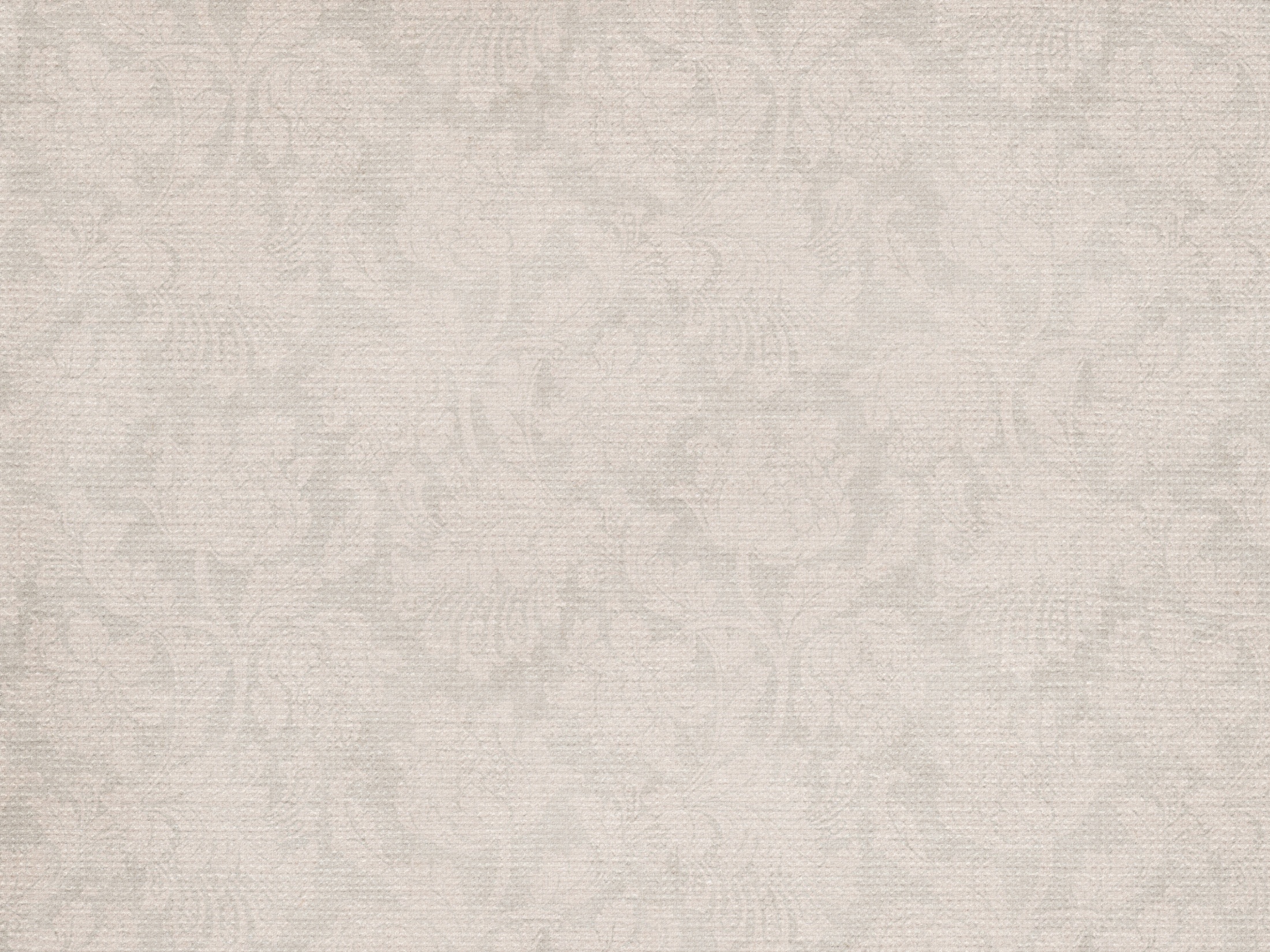 Массовые и праздничные мероприятия
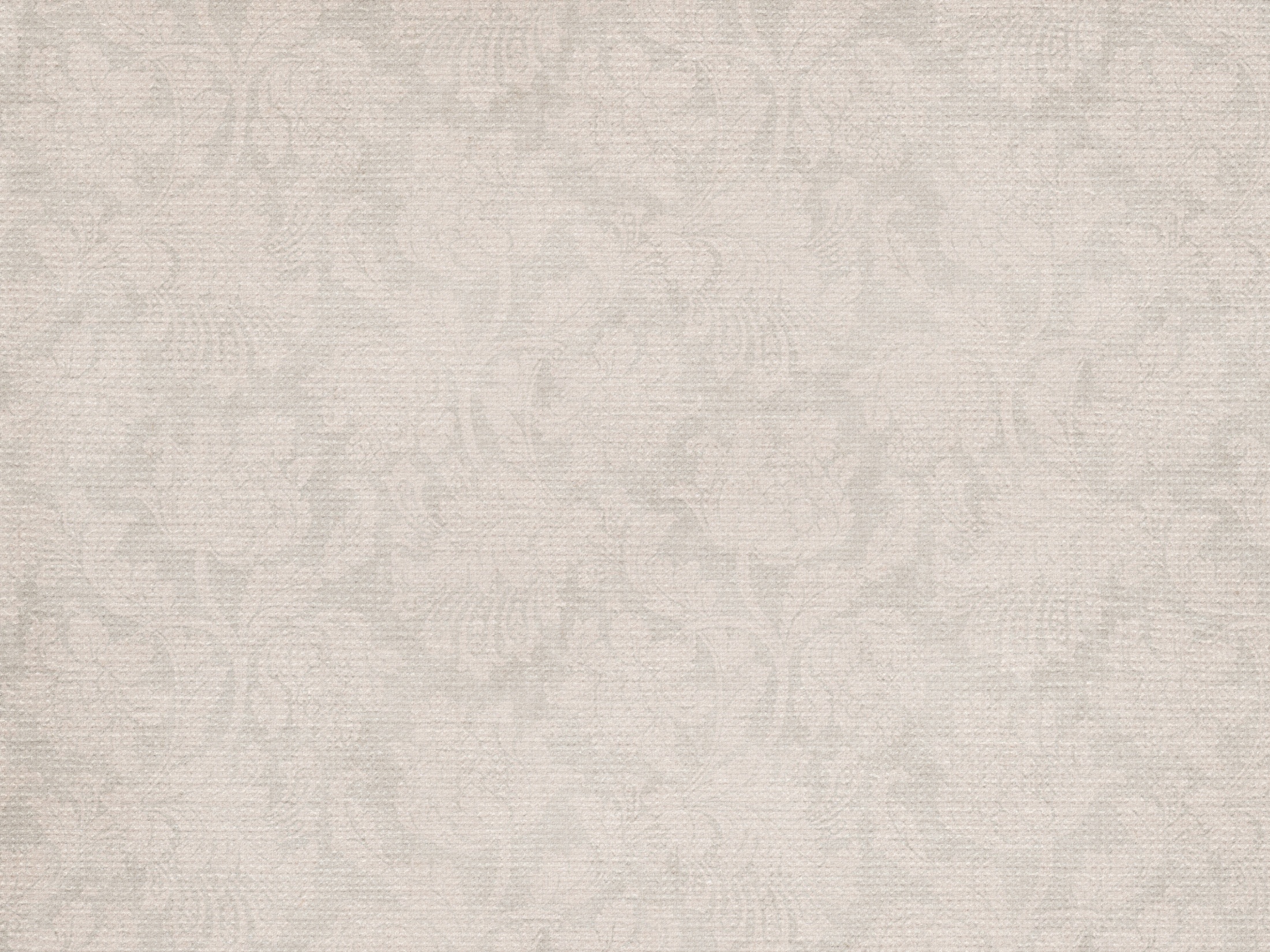 «Детский новогодний бал в Дворянском собрании»30 сентября – благотворительный фестиваль «Щедрое яблоко»
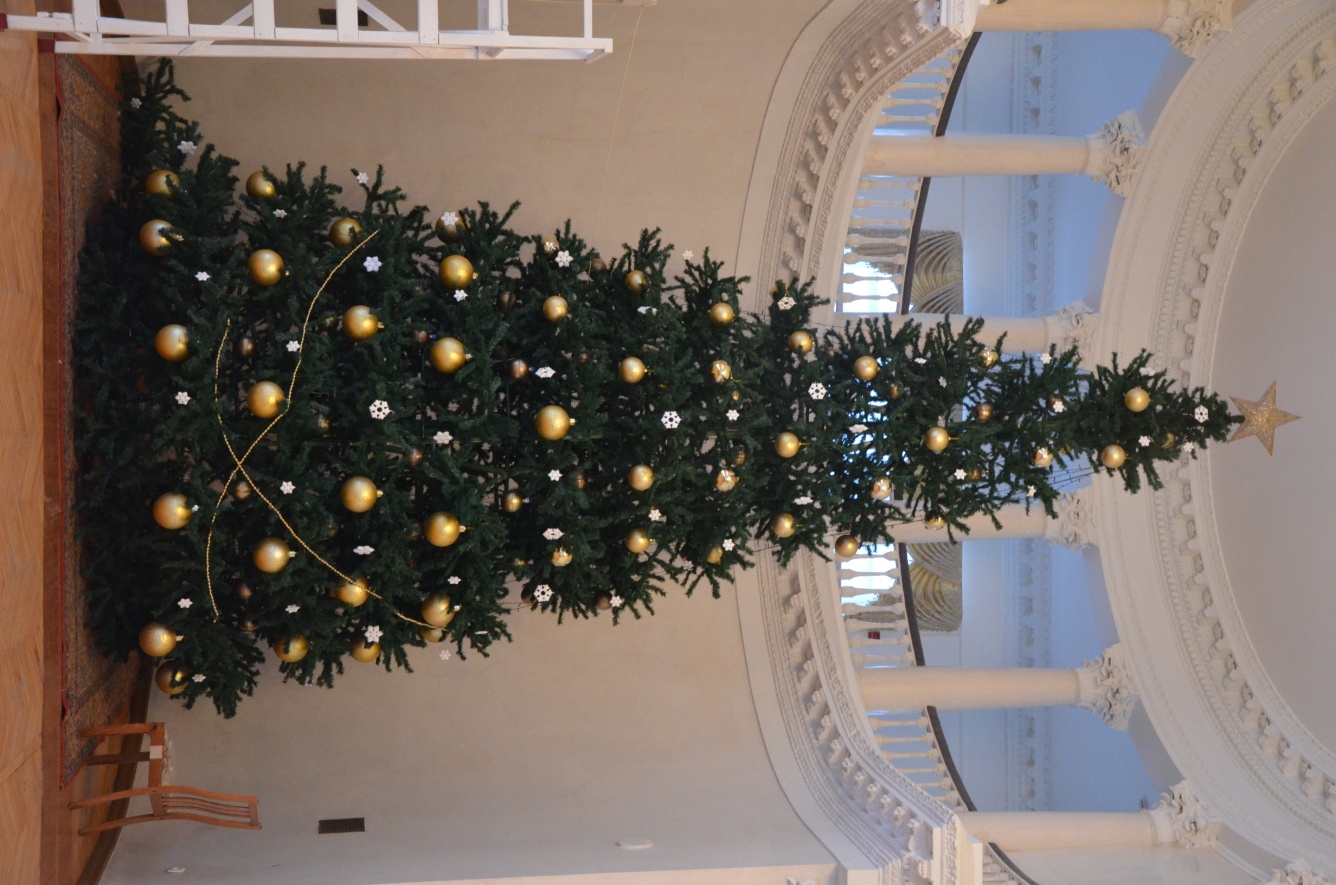 «Выпускной в Дворянском собрании»

Международная акция «Ночь музеев»
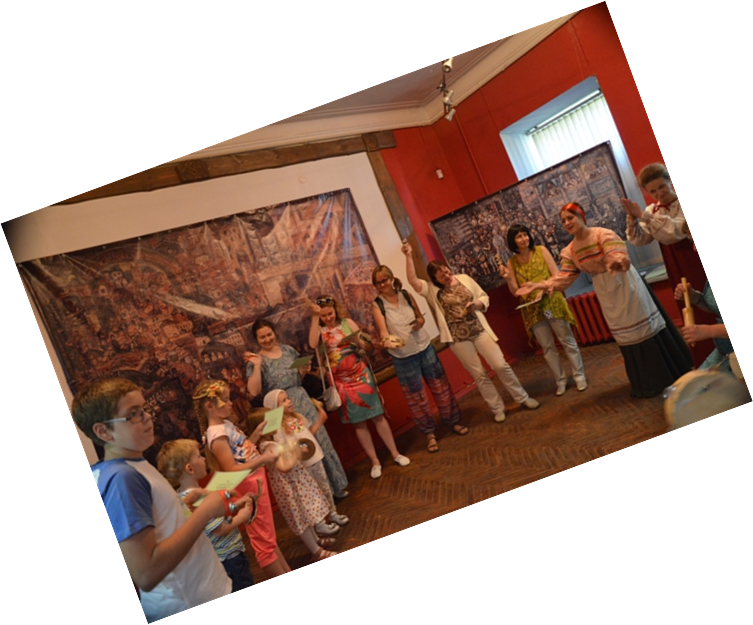 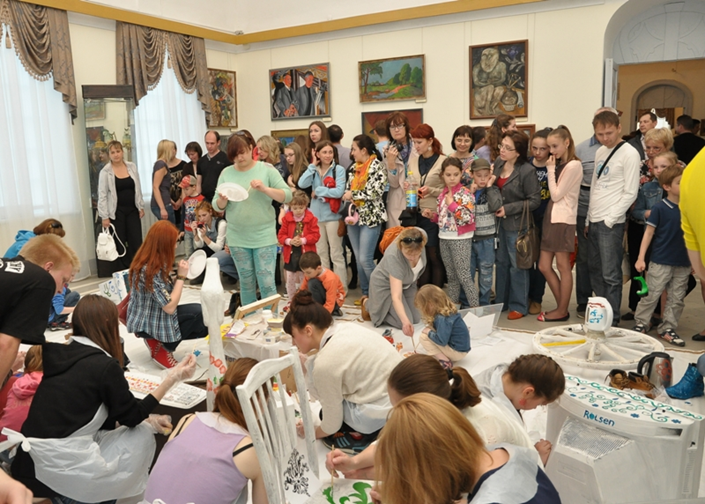 Формы музейно-педагогической работы для организации внеурочной деятельности
экскурсия на музейной экспозиции
 музейно-образовательное занятие на выставке 
 музей в школе (выездные занятия на базе учебного заведения)
 интерактивная программа
 музейная квест – игра
 организация исследовательской деятельности     
   учащихся
Интерактивные программы
Интерактивное мероприятие «Старая, старая школа»
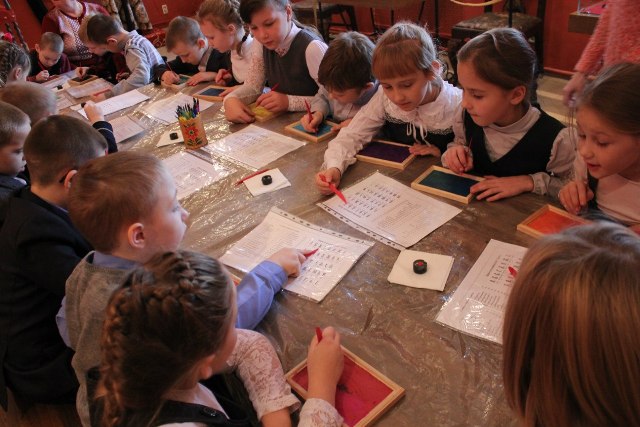 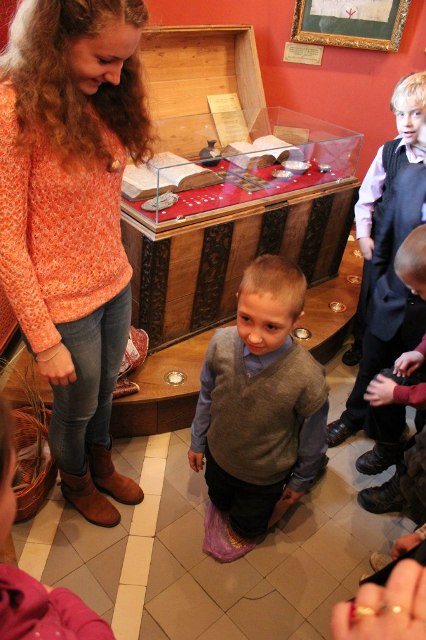 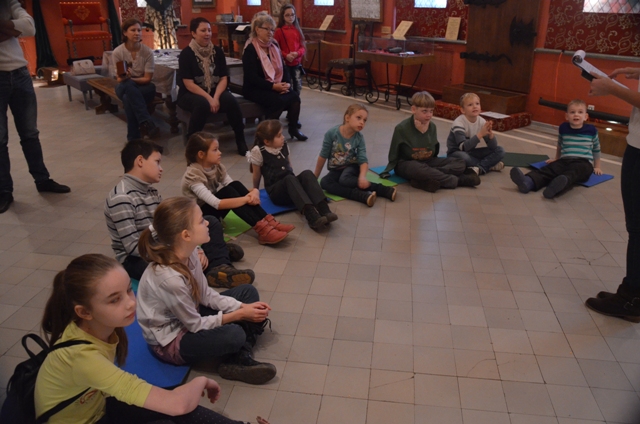 Интерактивное мероприятие «Старая, старая школа»
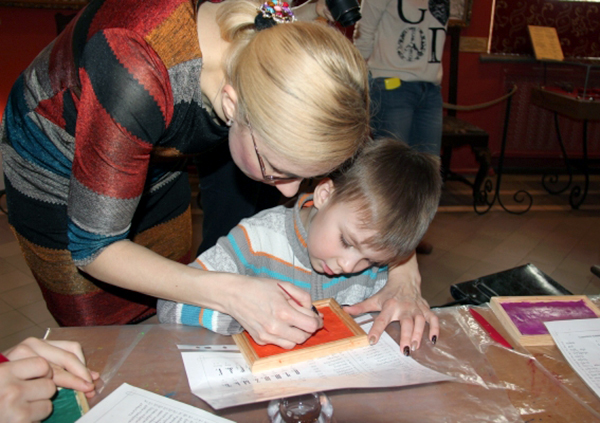 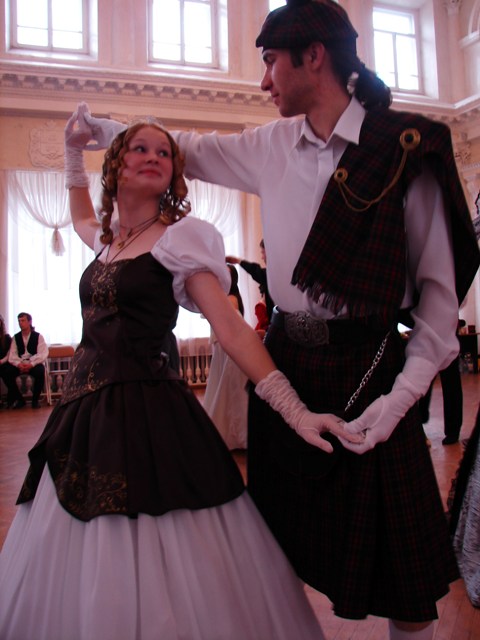 «Приглашение на                                                                   Бал»
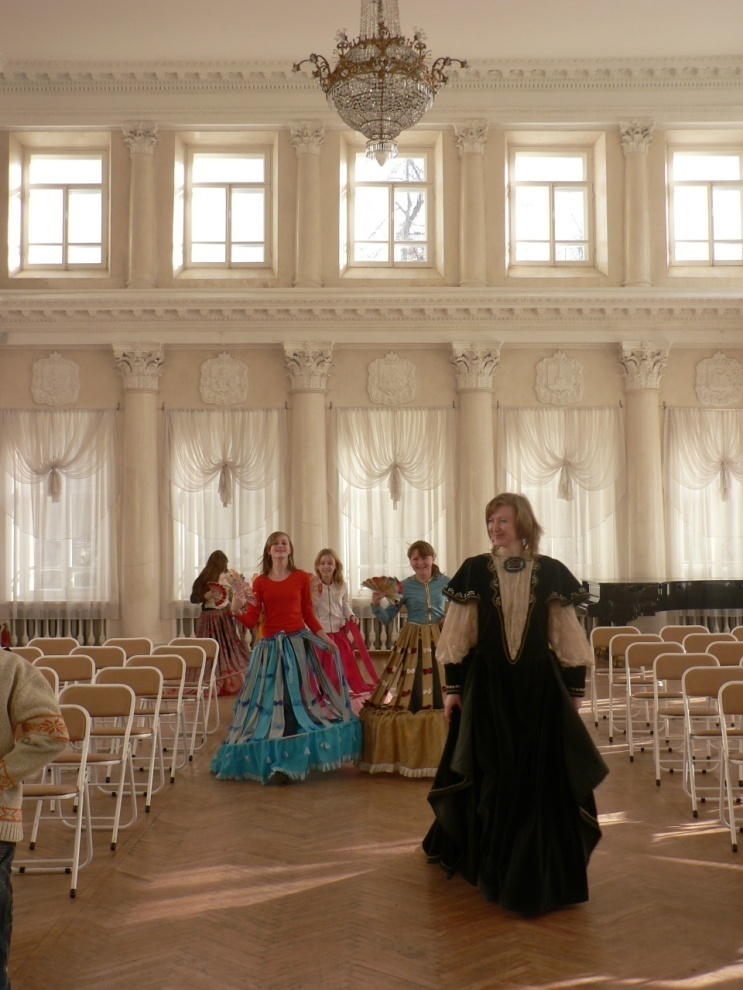 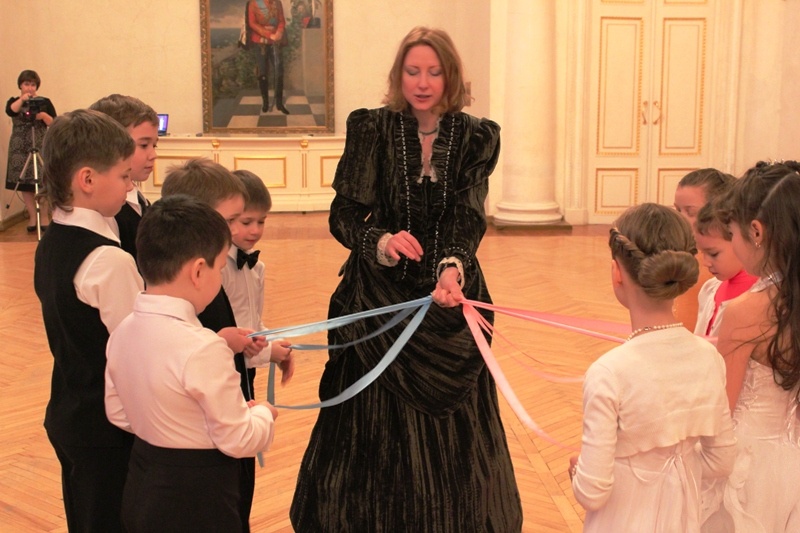 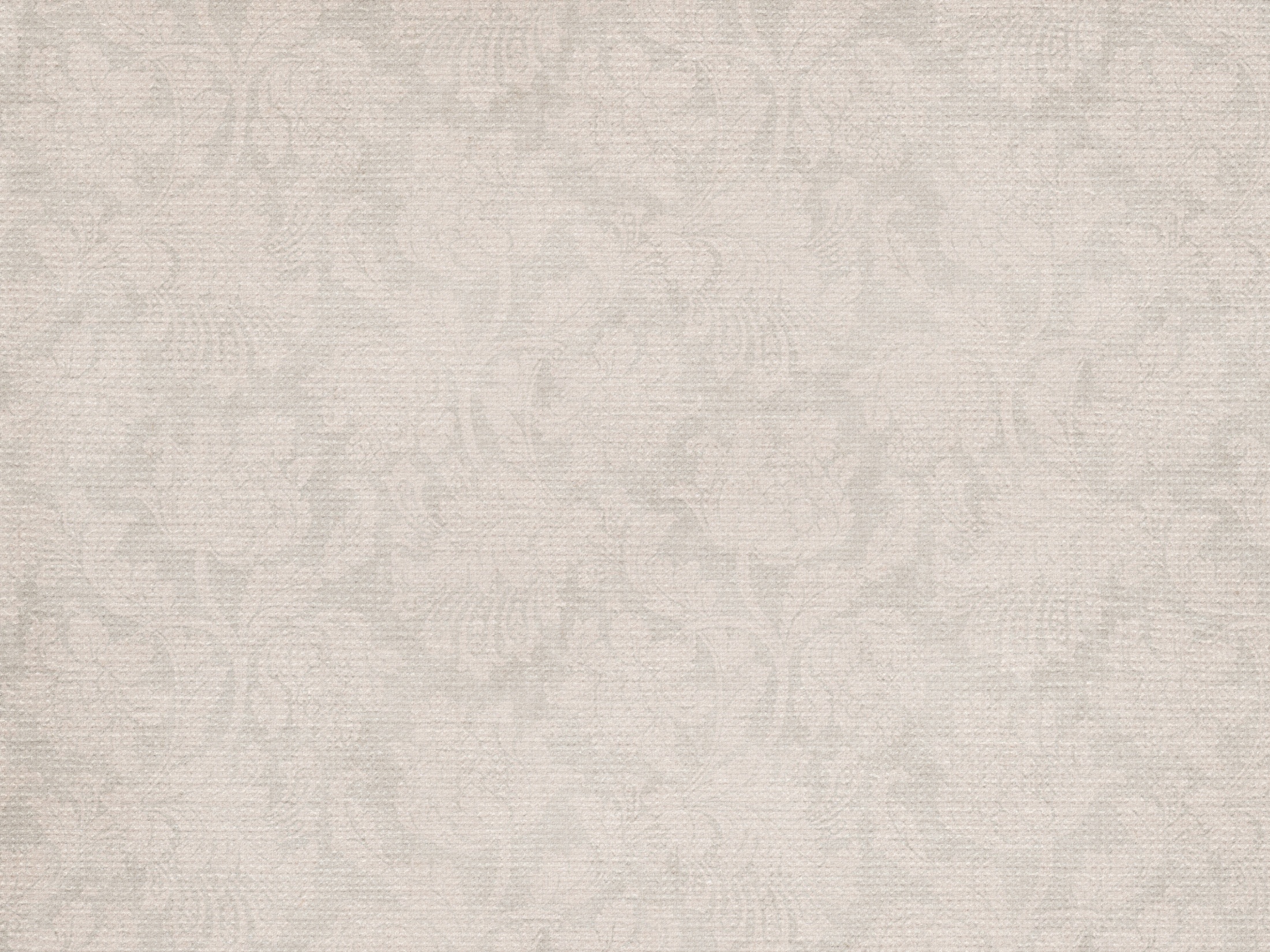 Интерактивное мероприятие«Рождество XIX века»
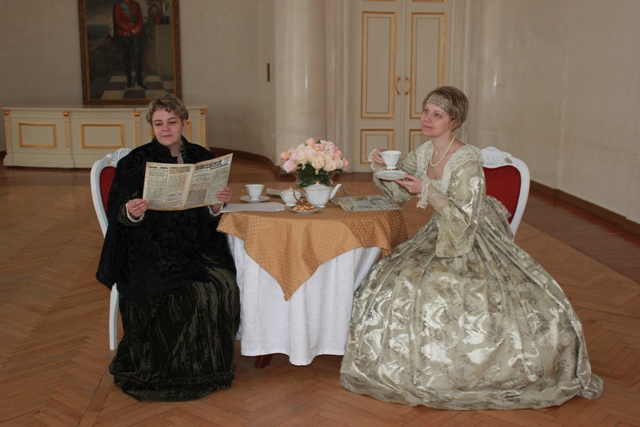 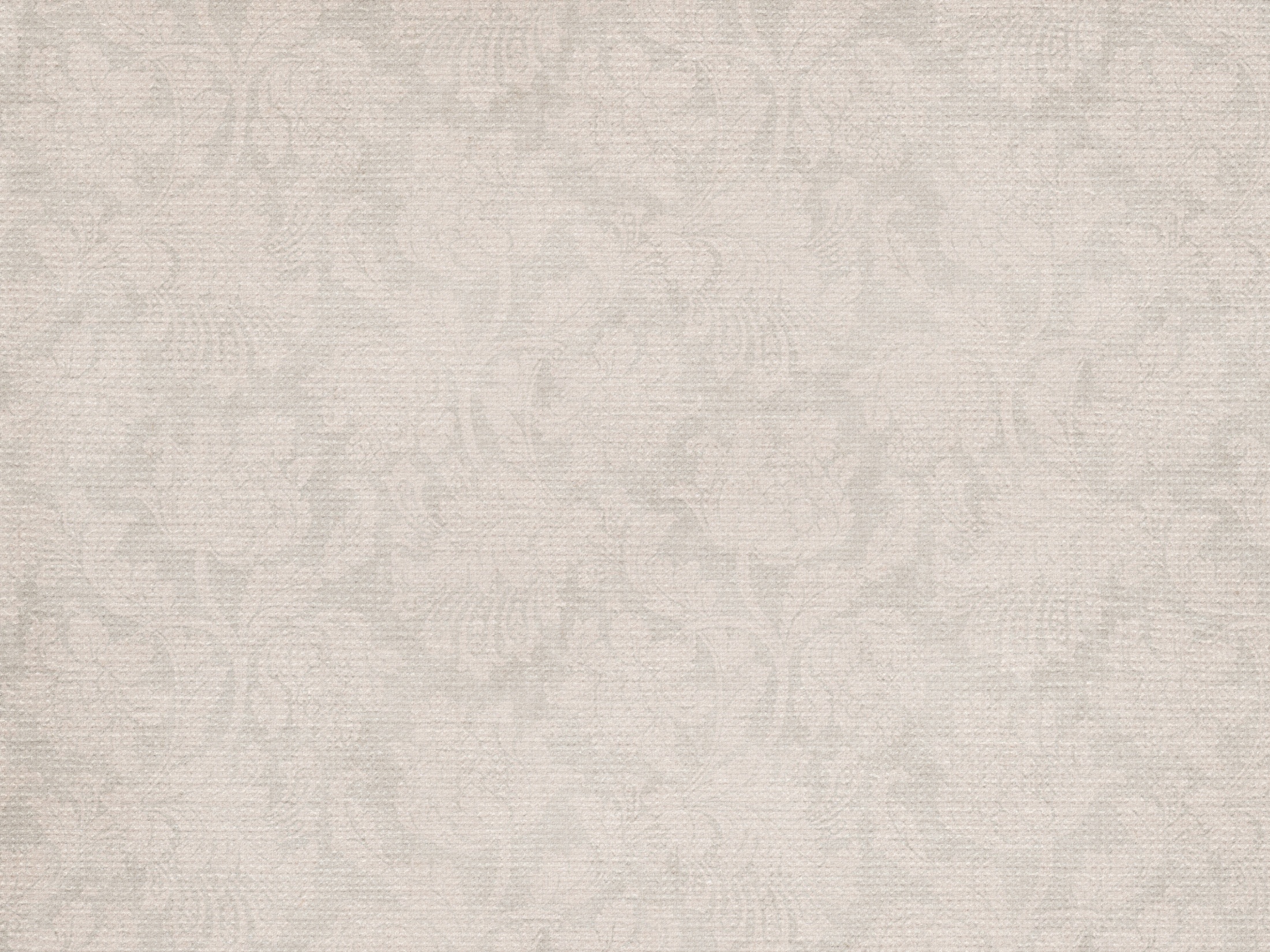 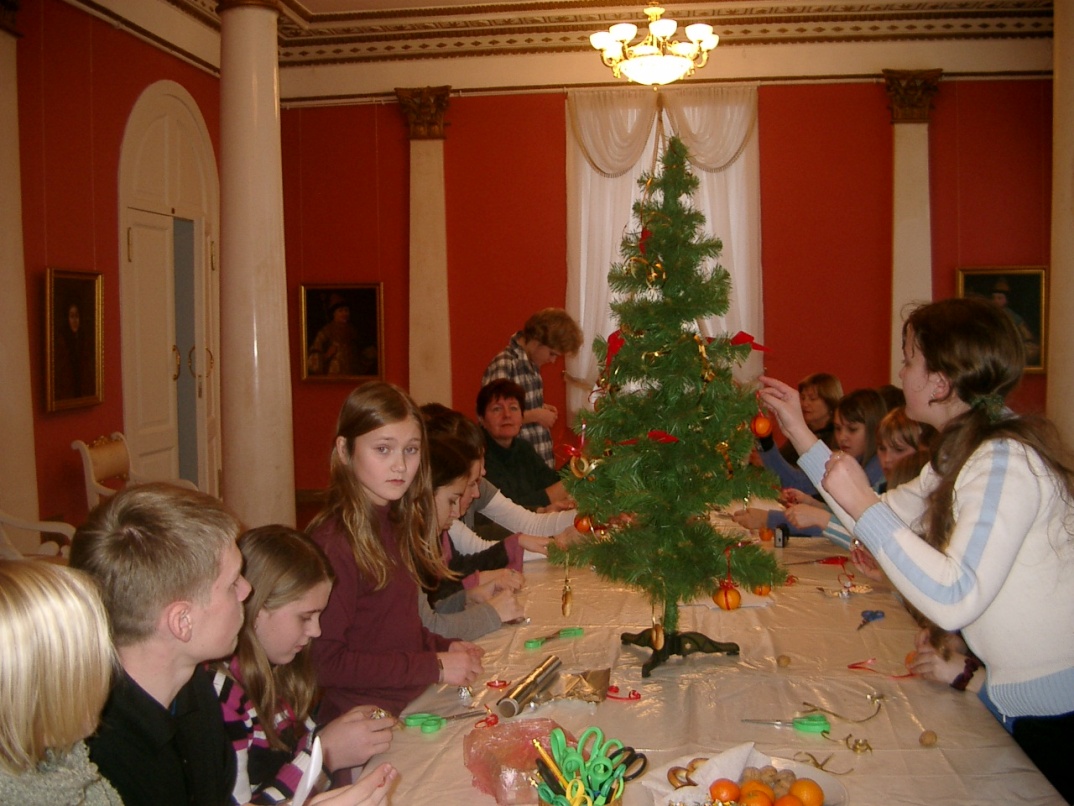 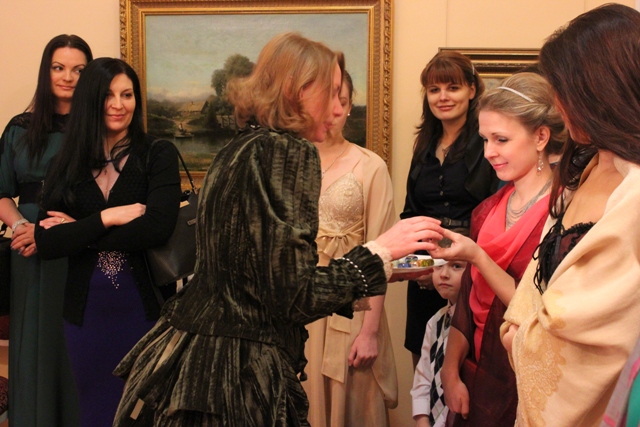 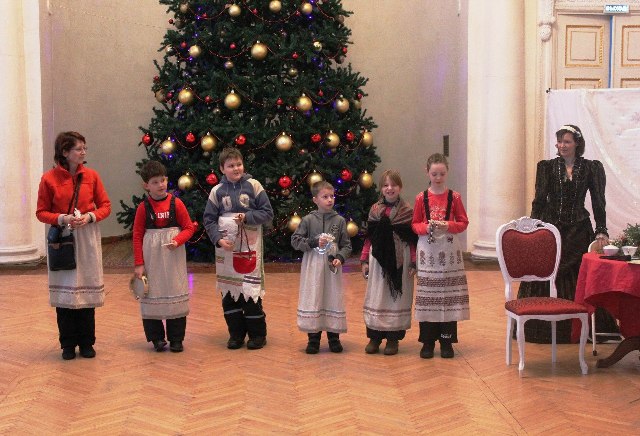 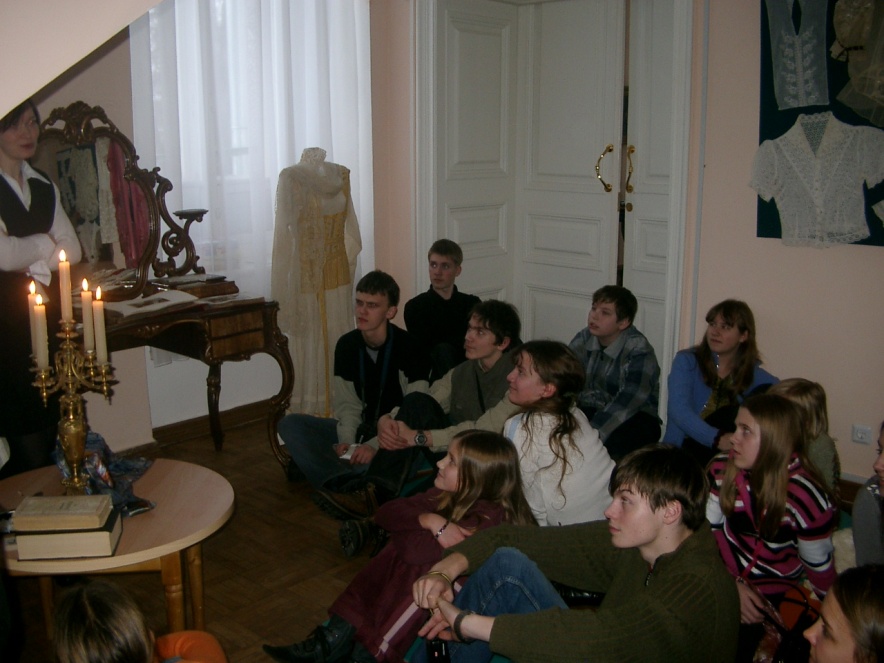 Музейно-образовательные занятия на  выставках и экспозициях
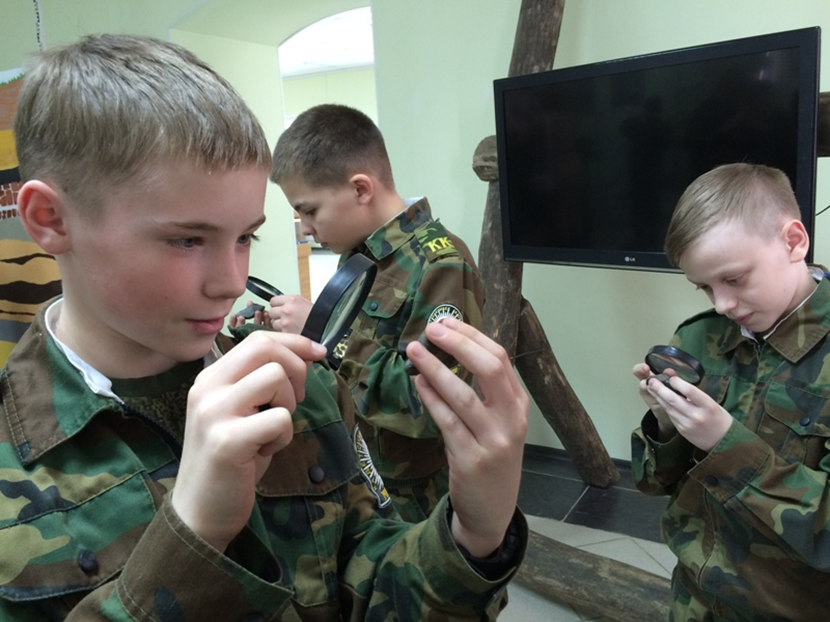 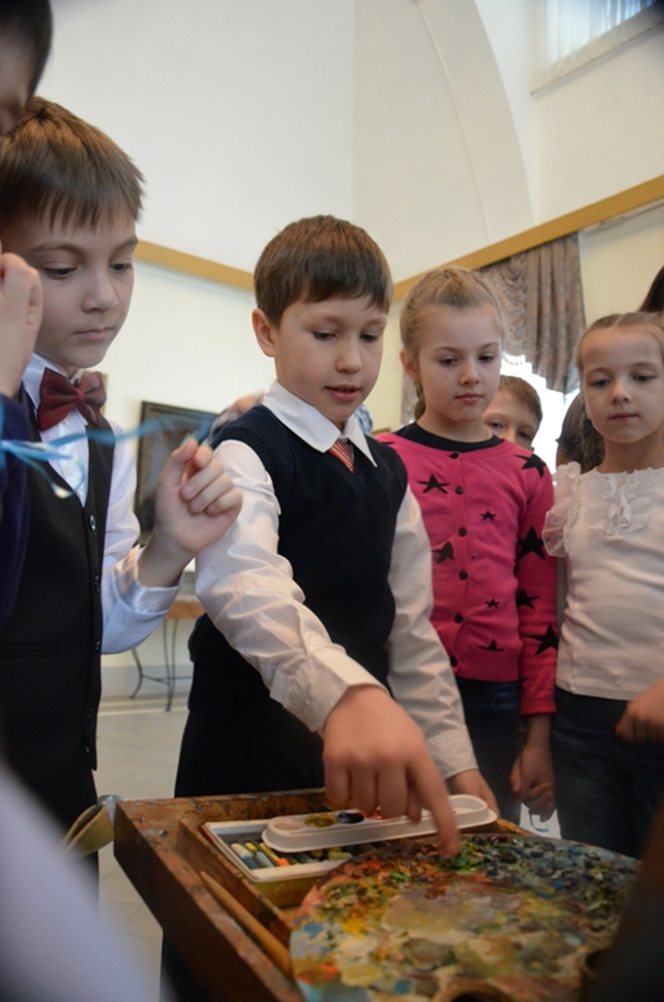 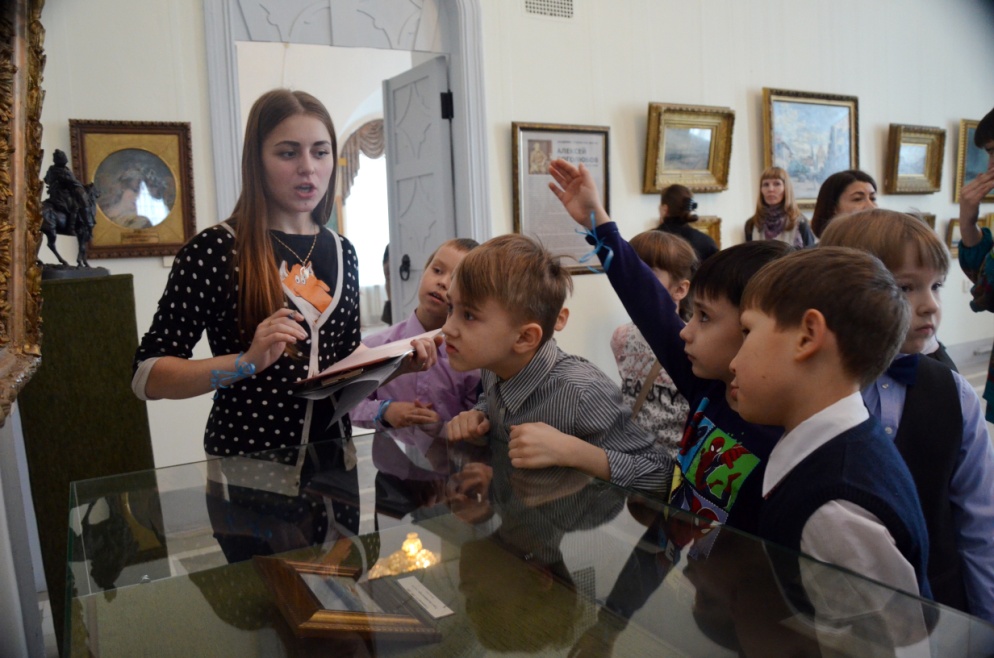 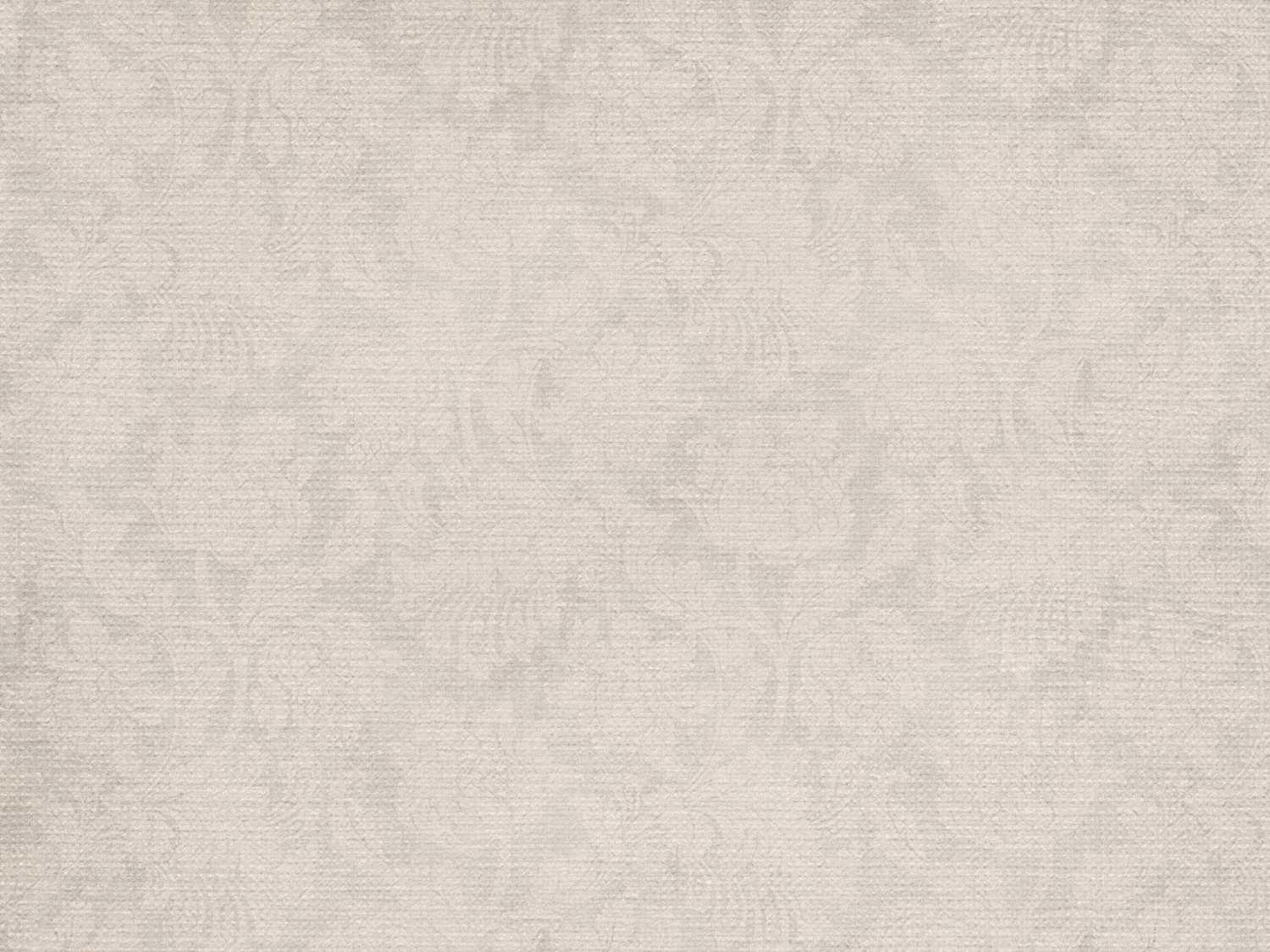 Департамент культуры Костромской области
Департамент образования Костромской области
Институт развития образования Костромской области
Костромской историко-архитектурный  и художественный музей-заповедник
Музейная педагогика в образовательной среде Костромской области в условиях взаимодействия образовательных организаций с музеями Костромской области
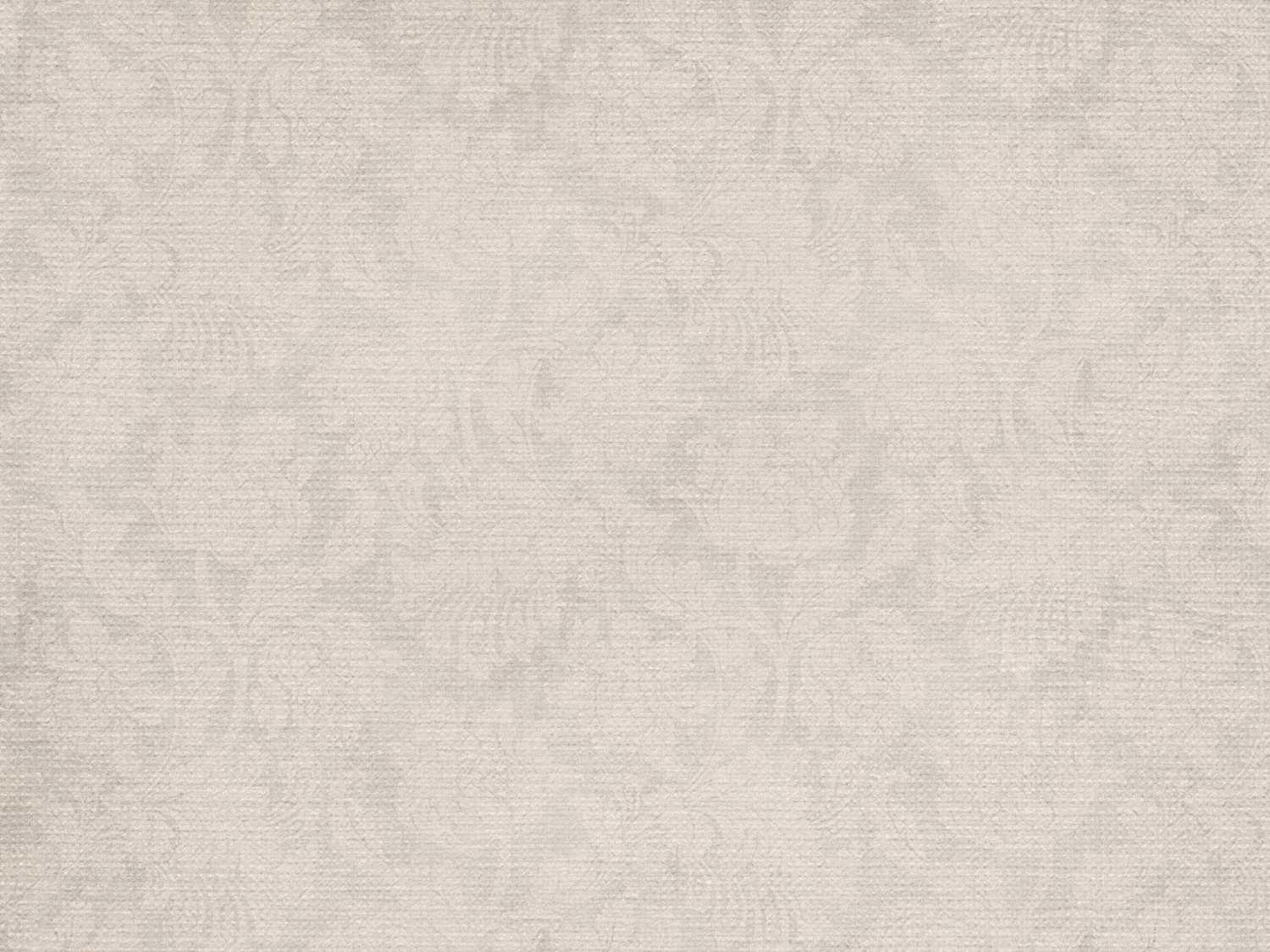 г. КостромаКадетская школа-интернат Гимназия № 15 Средняя общеобразовательная школа № 35 Средняя общеобразовательная школа № 14 Костромской район «Некрасовская начальная общеобразовательная школа» Костромская область, г. Галич «Гимназия № 1 им. Л.И.Белова»ИТОГИ: Внеурочных мероприятий – 31Участников проектных занятий – 549 ученика
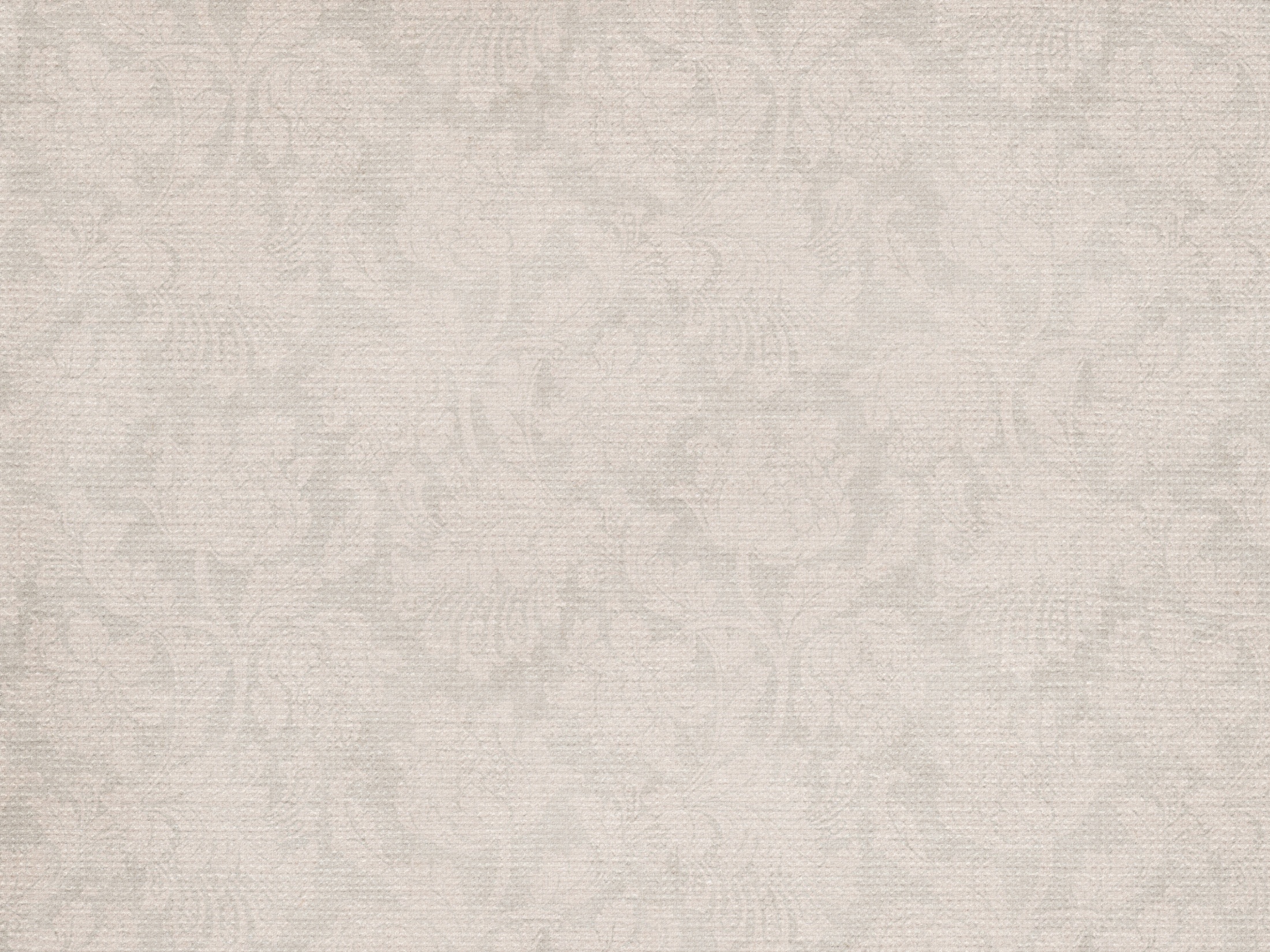 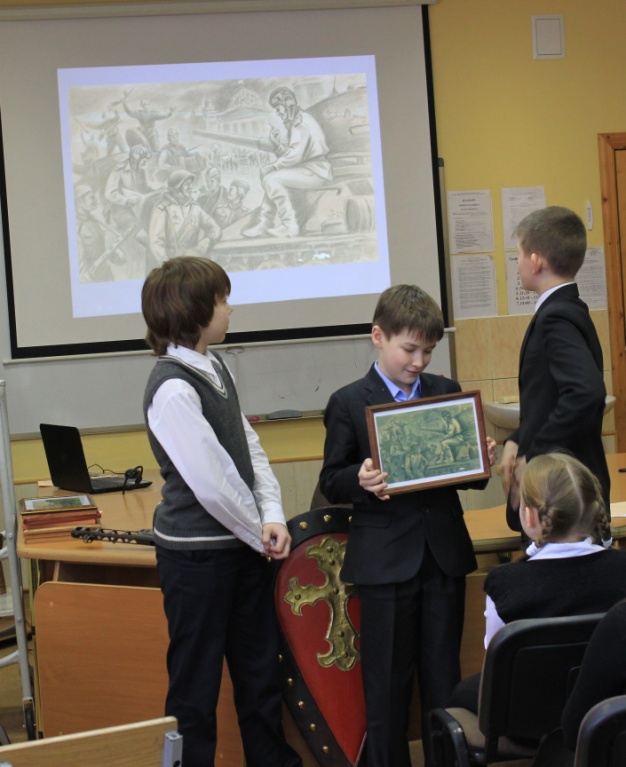 ВЫЕЗДНЫЕ 
музейно-образовательные занятия  
в школах города и Костромского района.
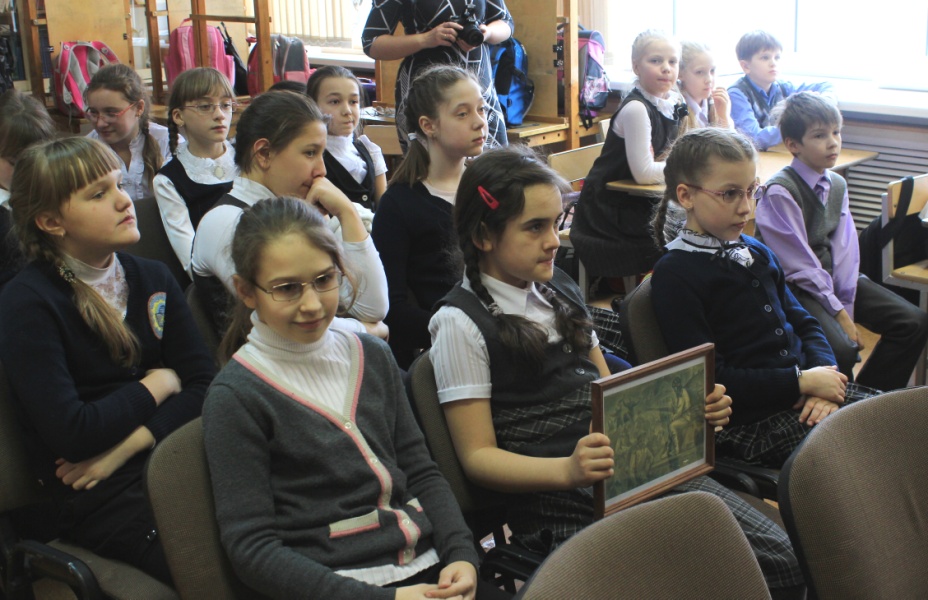 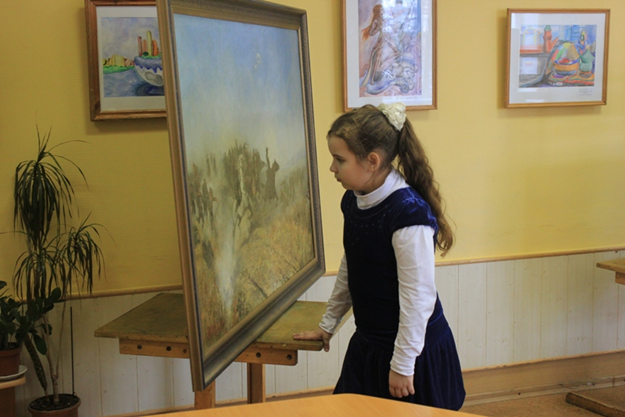 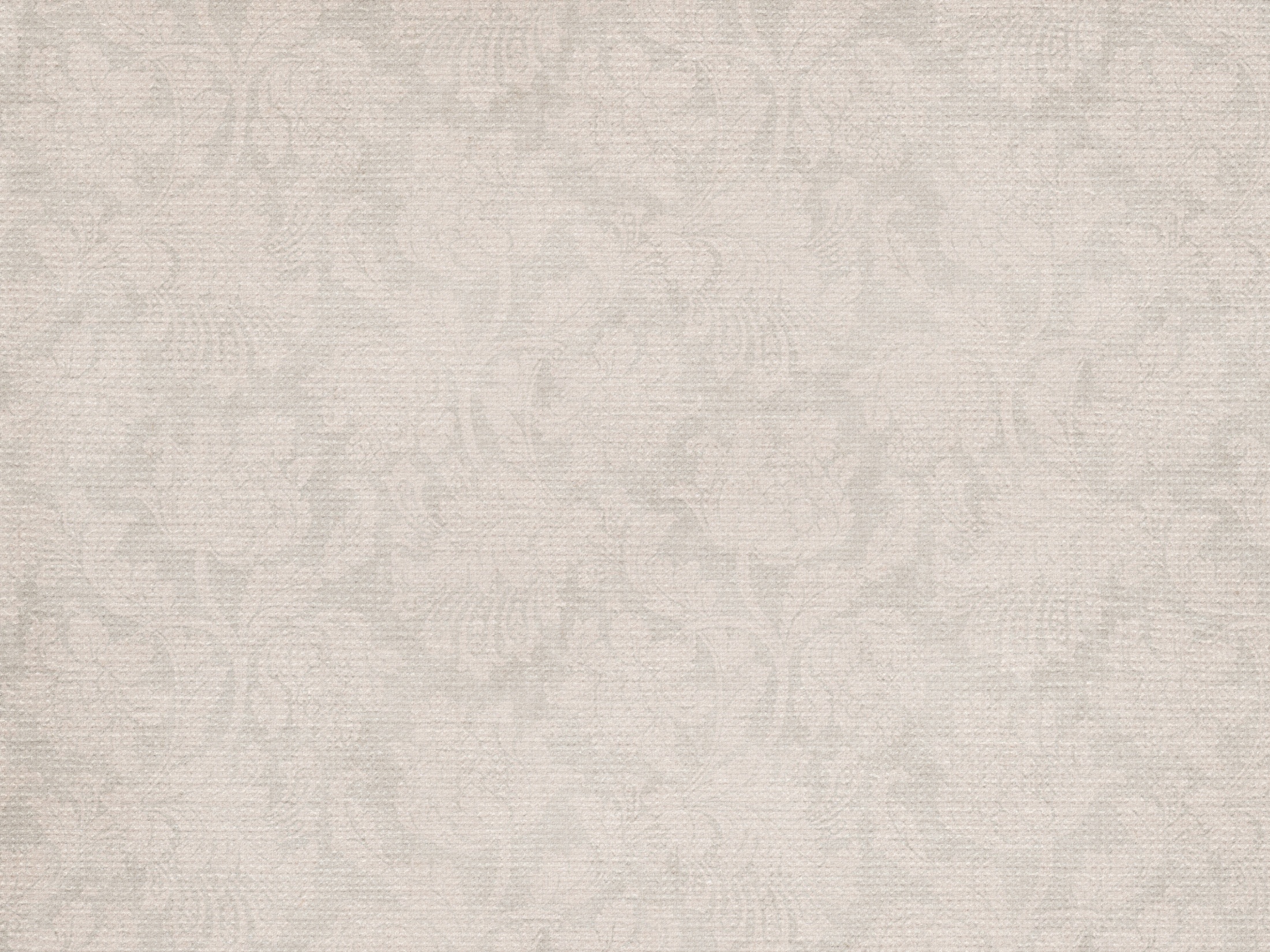 Образовательные квест-игры
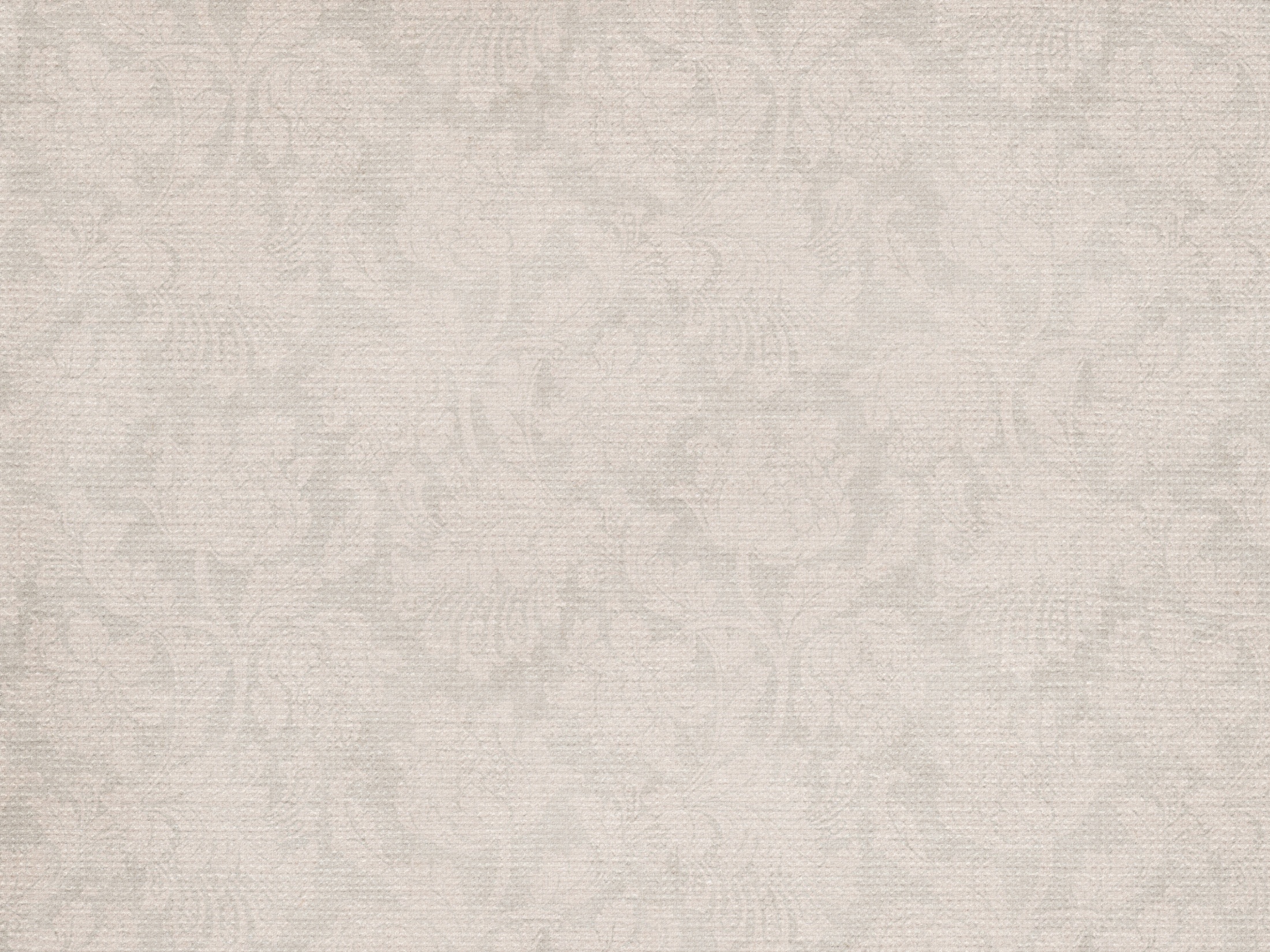 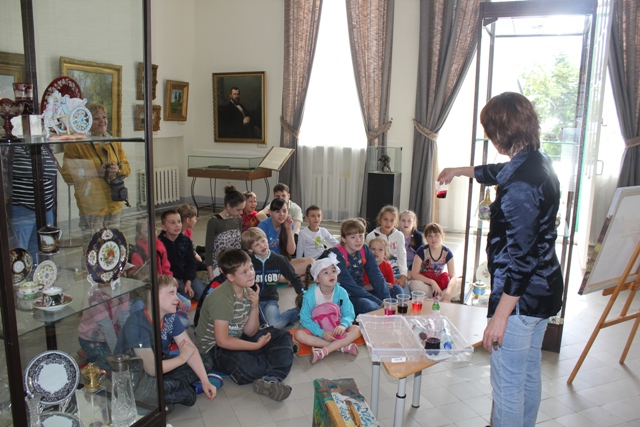 Квест –игра на постоянной экспозиции «Три века русского искусства» 
«Умники в музее»
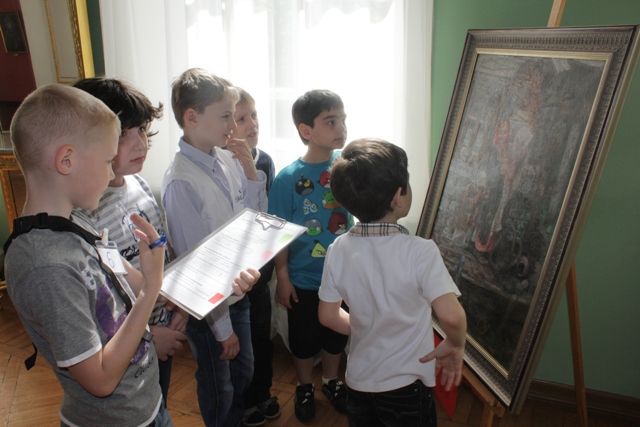 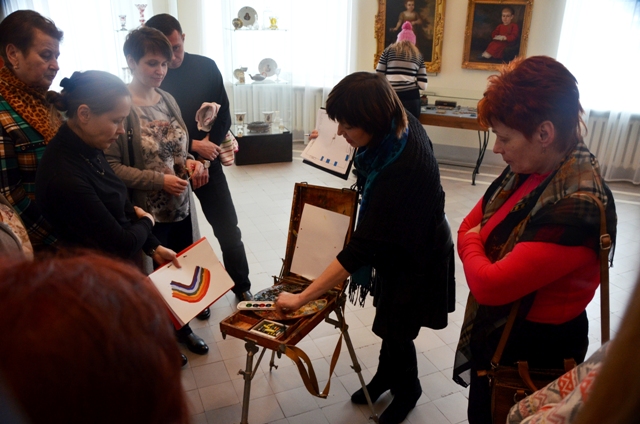 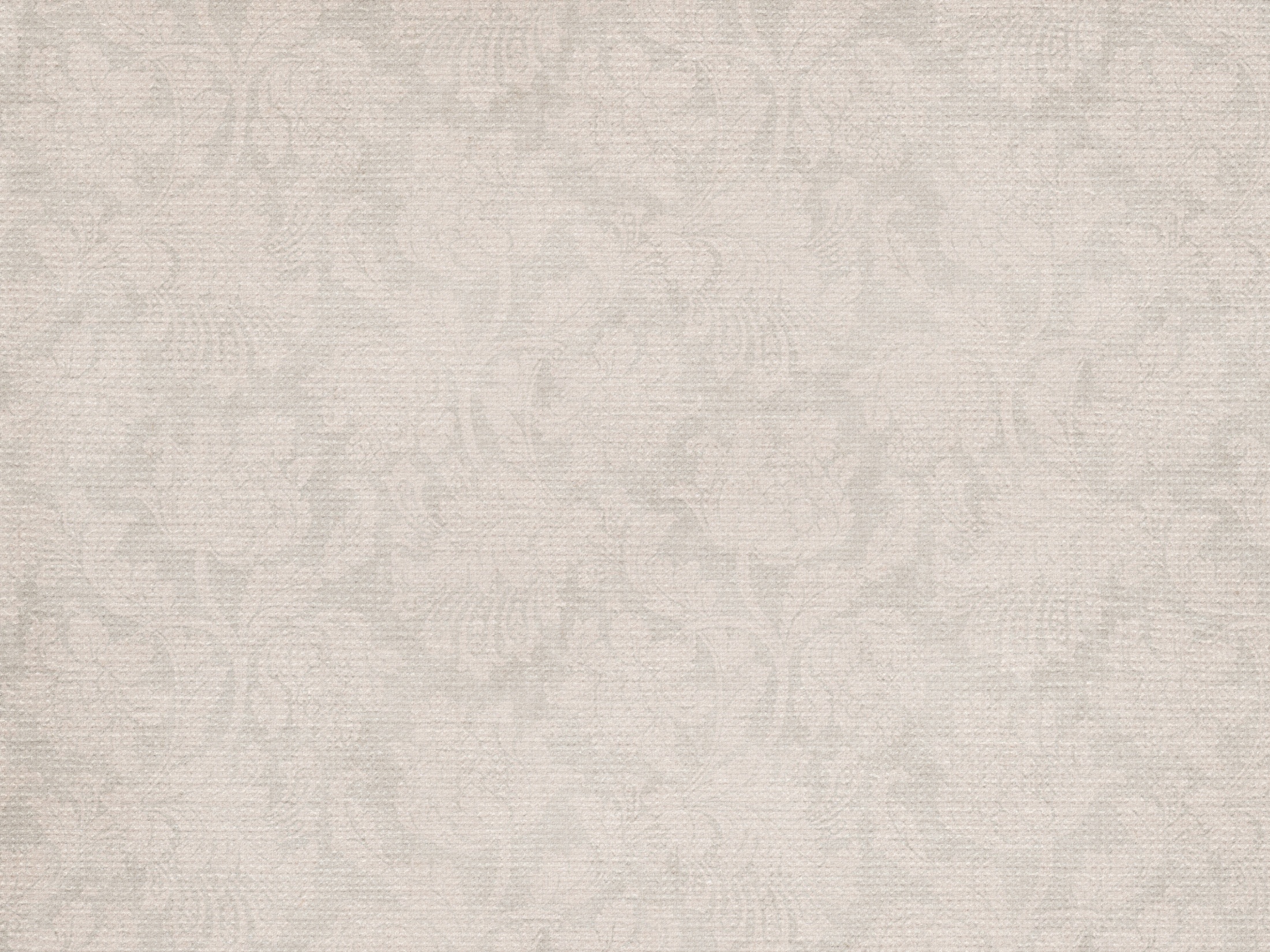 Квест-игра «Страницы тылового дневника»
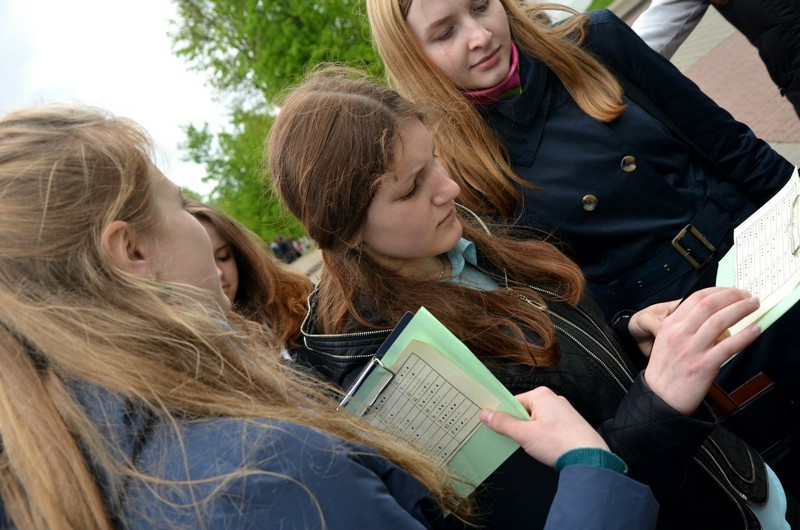 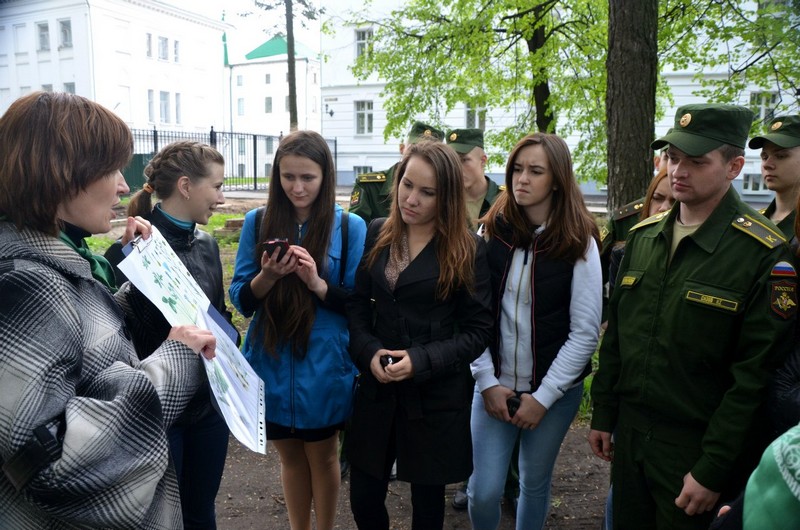 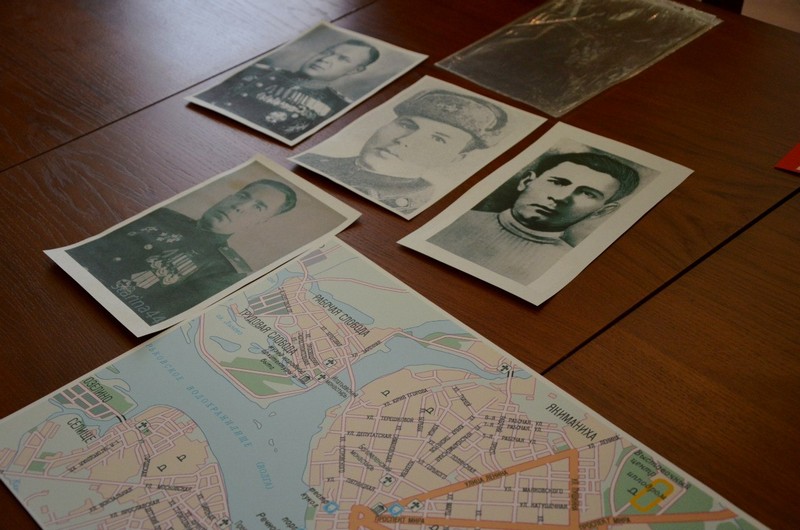 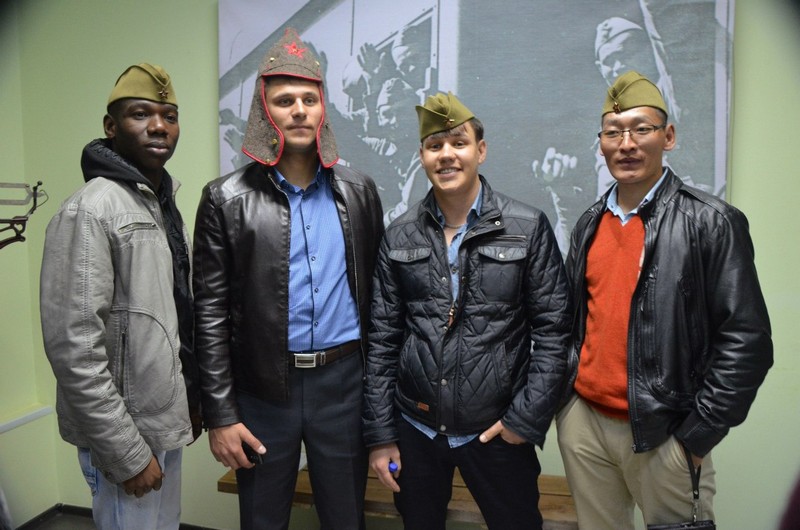 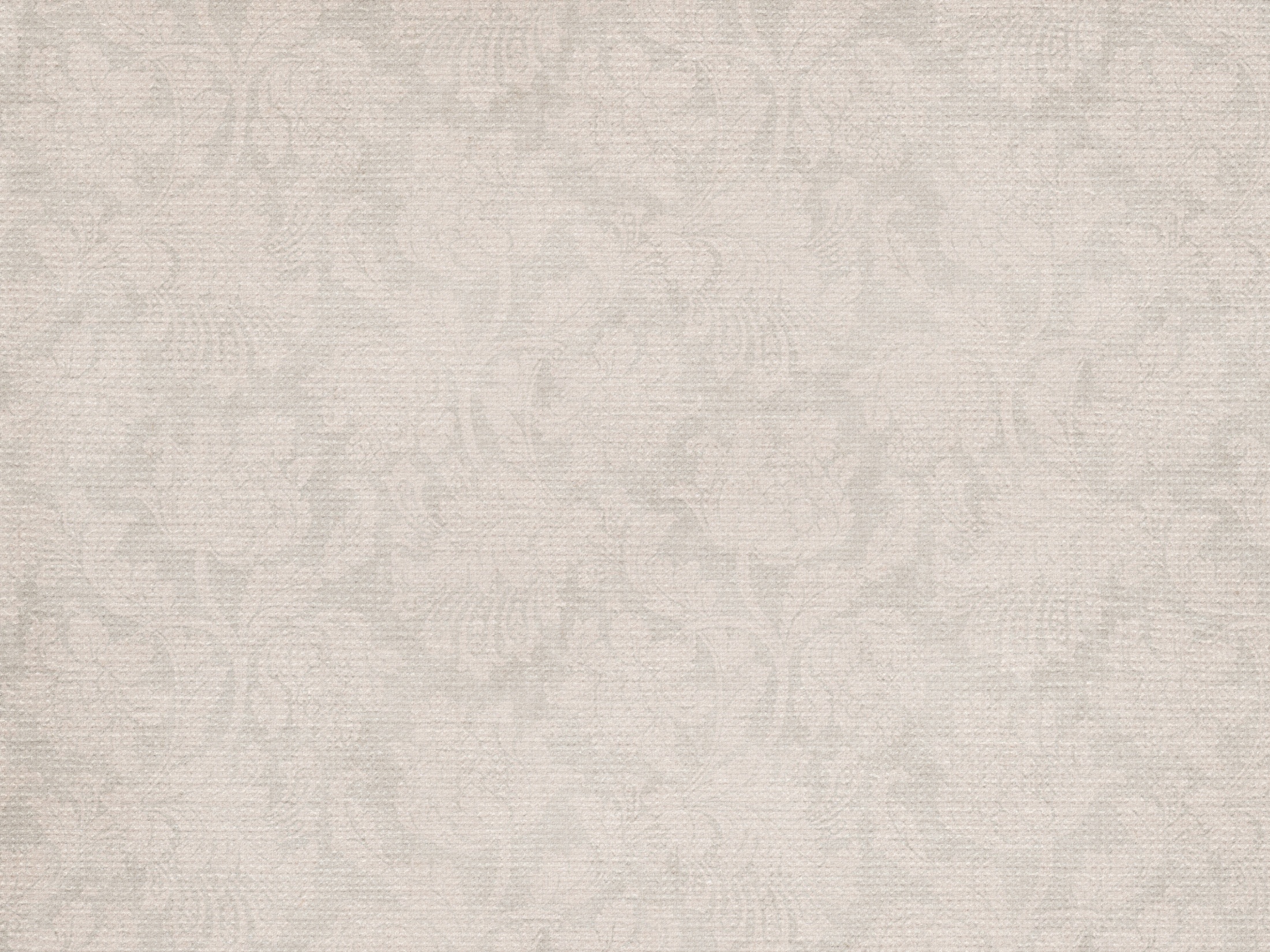 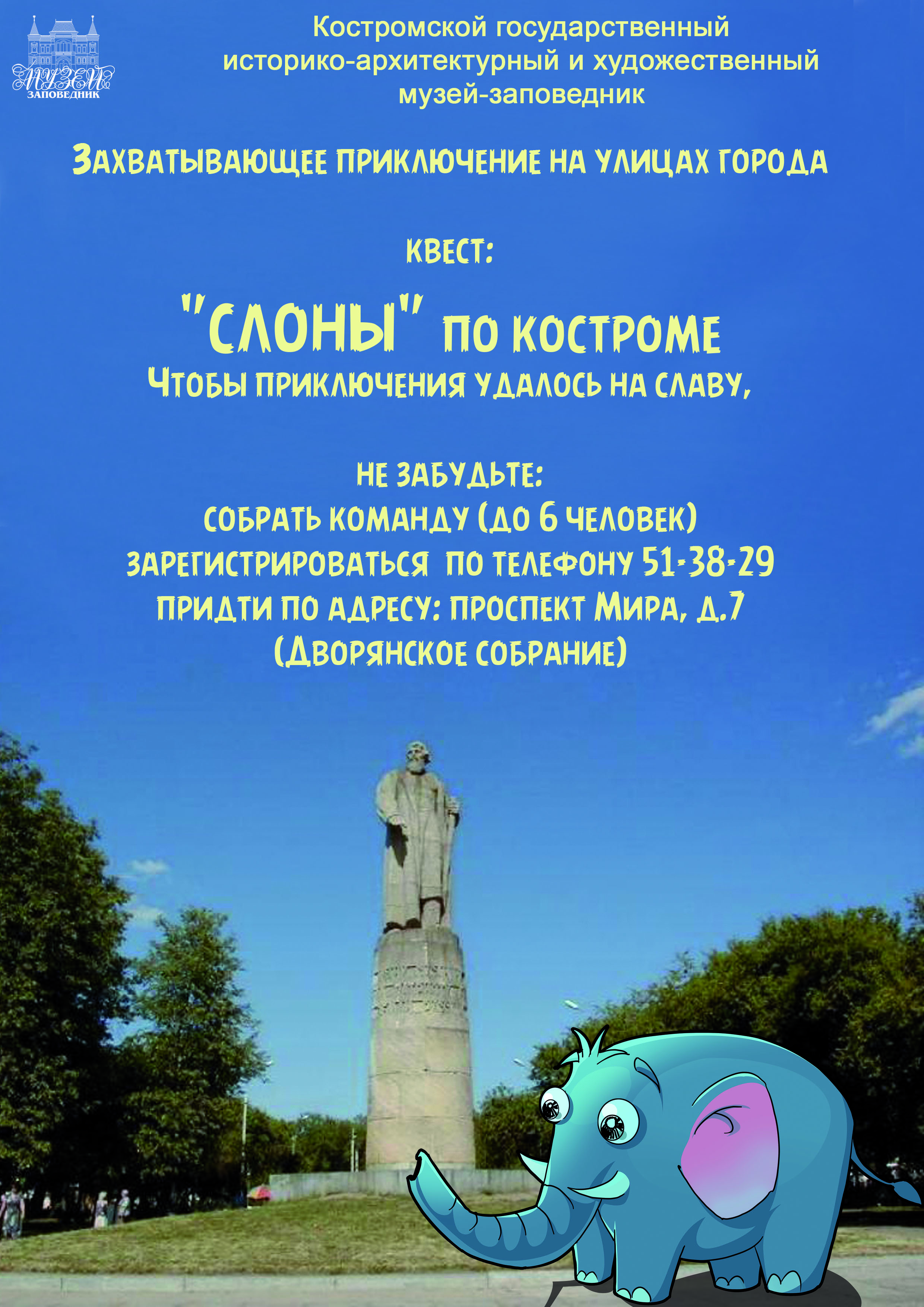 Историческая квест-игра по городу «Слоны по Костроме»
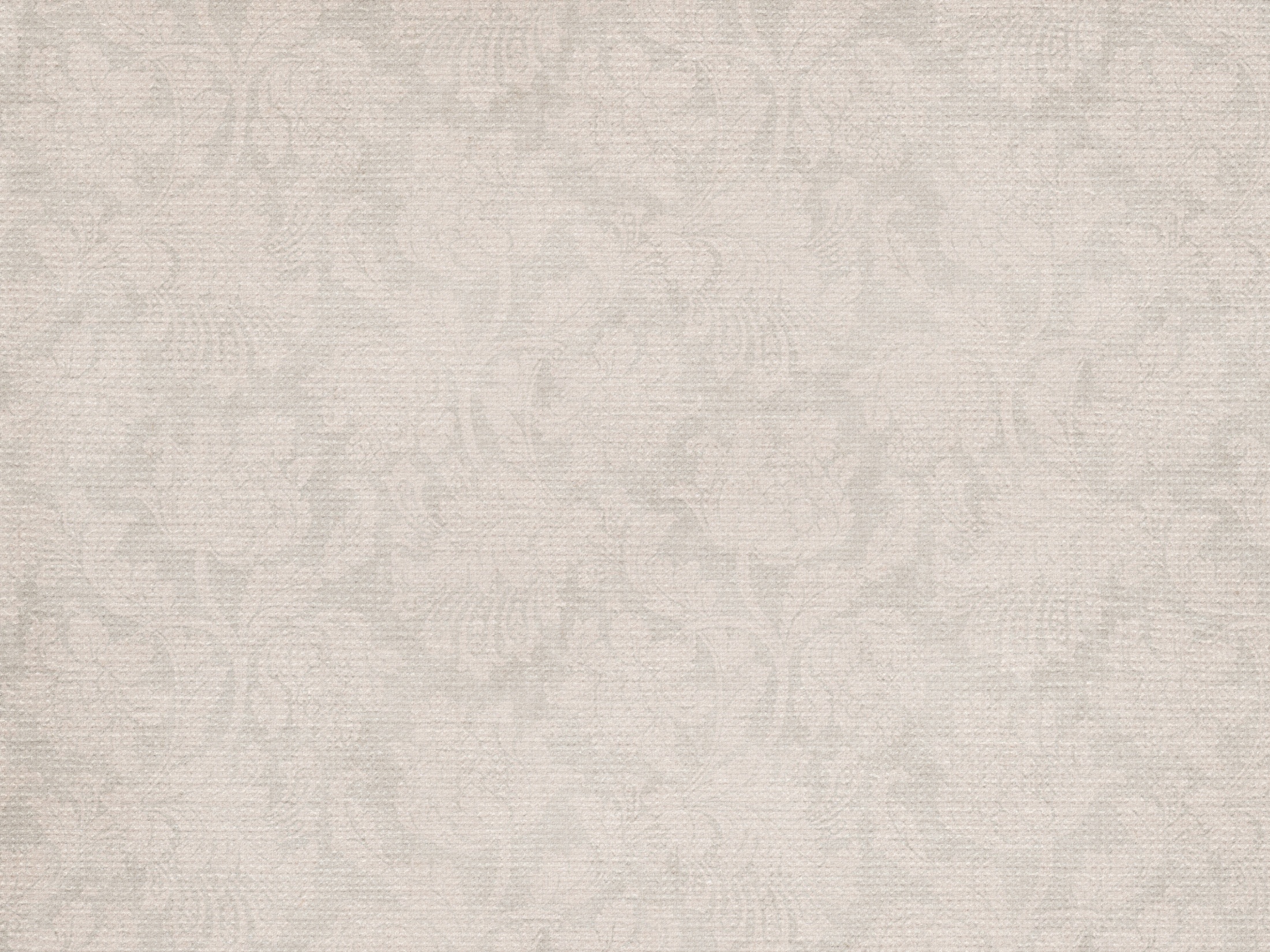 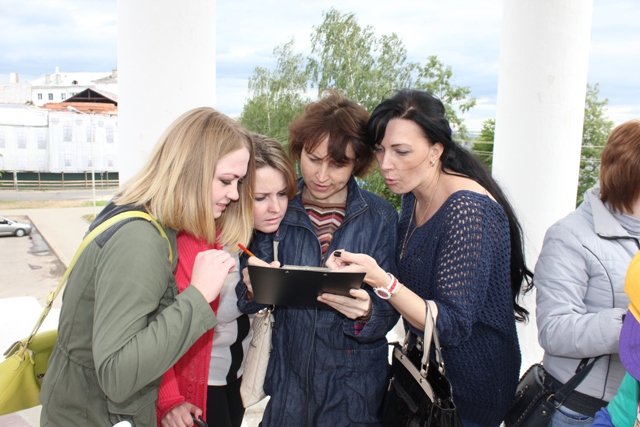 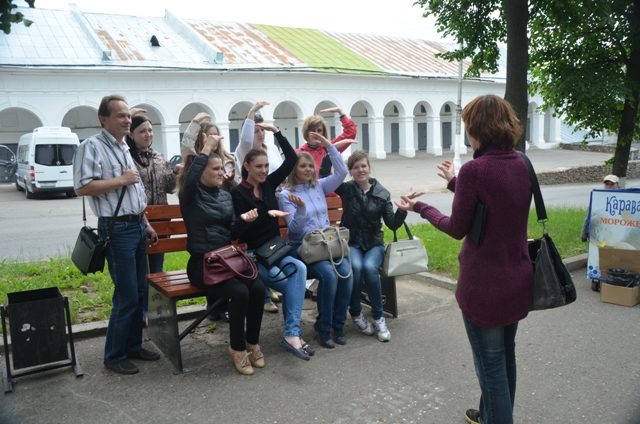 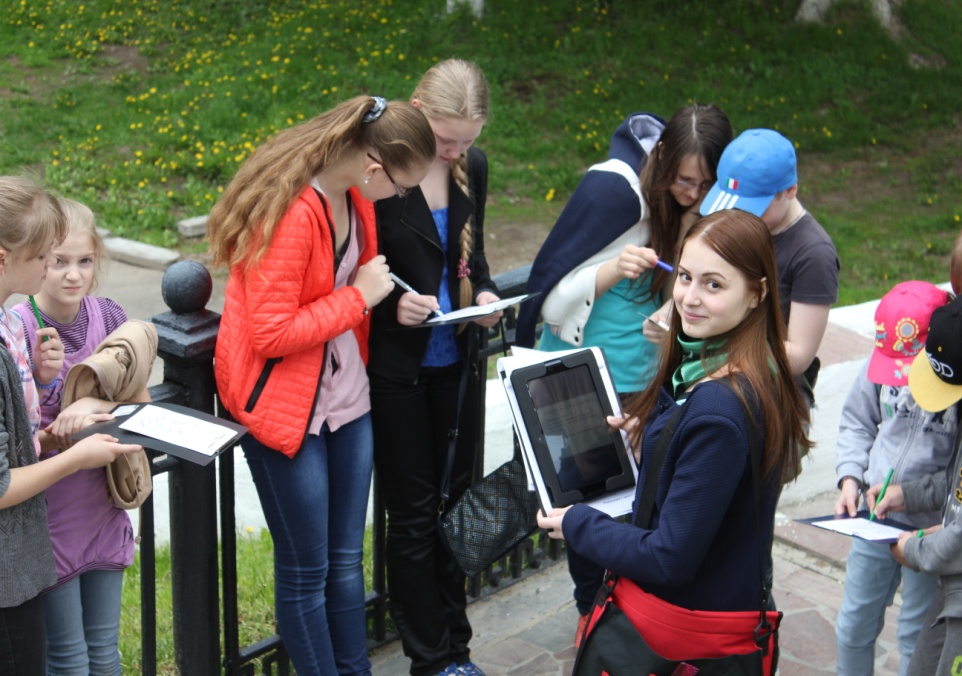 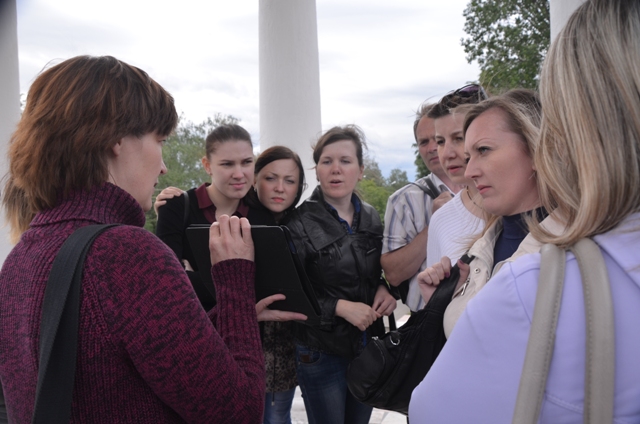 проложите маршрутхозяйки
мука - 1,5 фунта, 
каравай, 
пряники, 
печенье, 
масло топлёное, 
укроп и лук по 2 пучка, два судака, 
огурцы, 
сусло квасное–1 бутылка, 
говядина постная – 1фунт
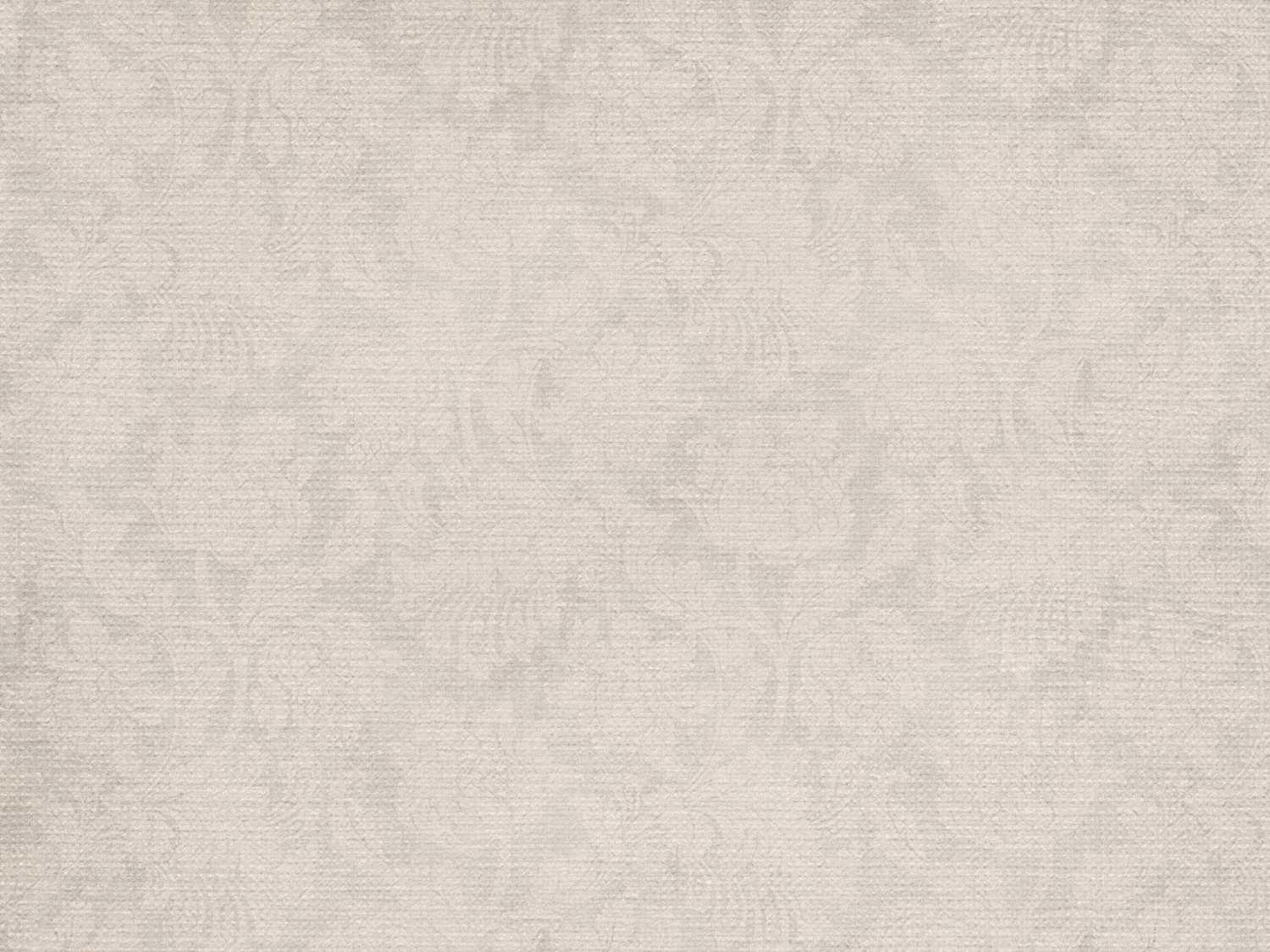 Формы организации сотрудничества музея и образовательного учреждения в рамках внеурочной деятельности
Разовые занятия 
Индивидуально разработанные занятия
Абонементы  (тематические или индивидуальные)
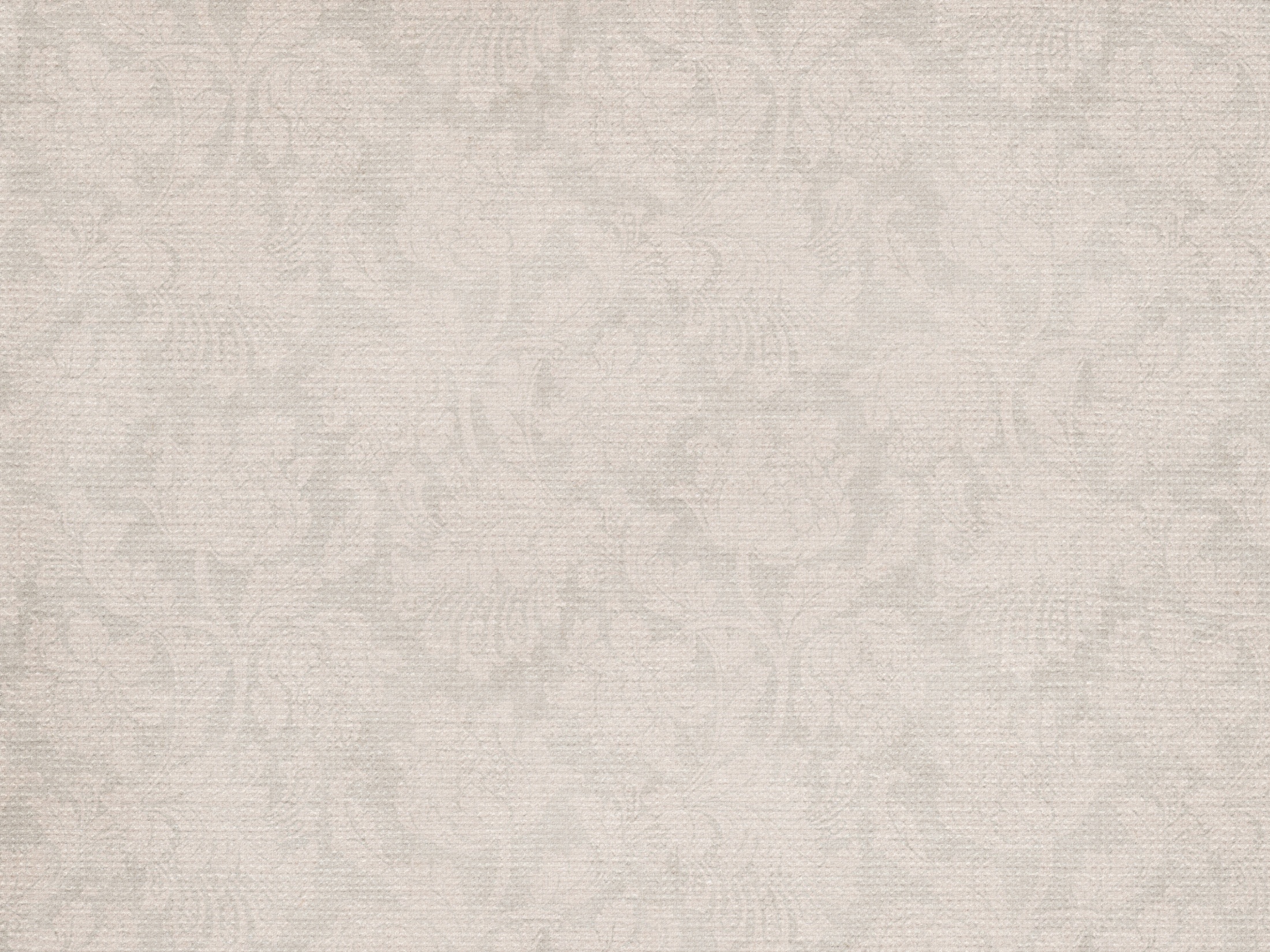 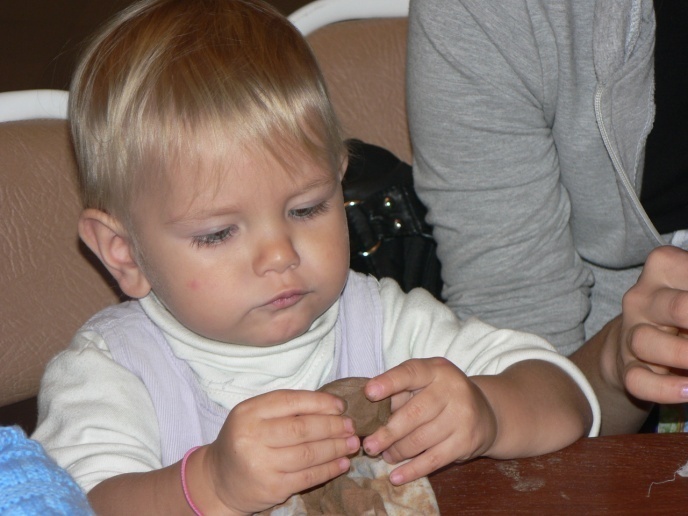 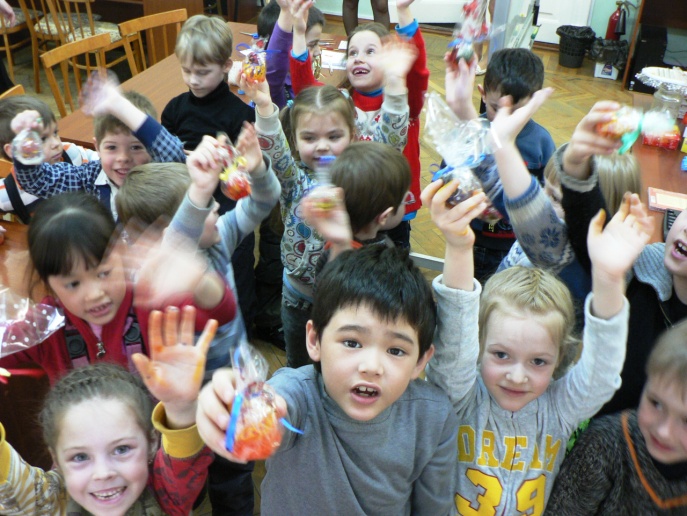 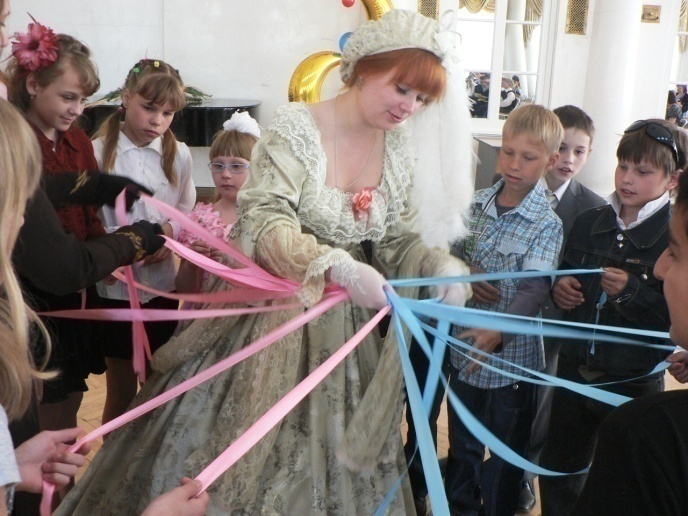 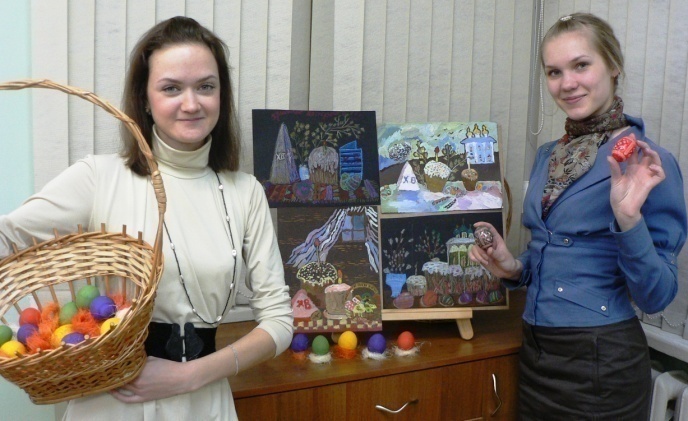 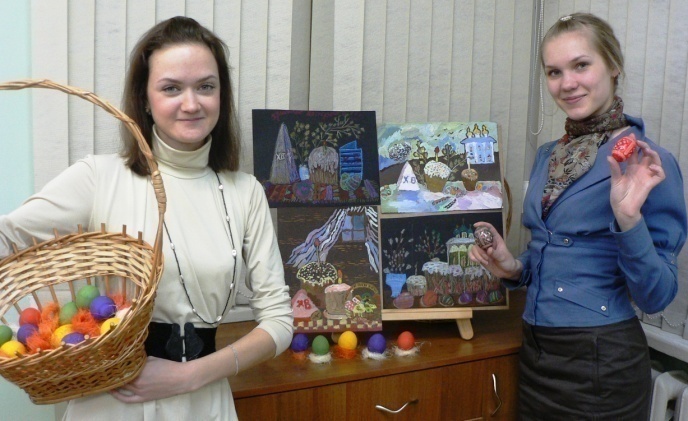 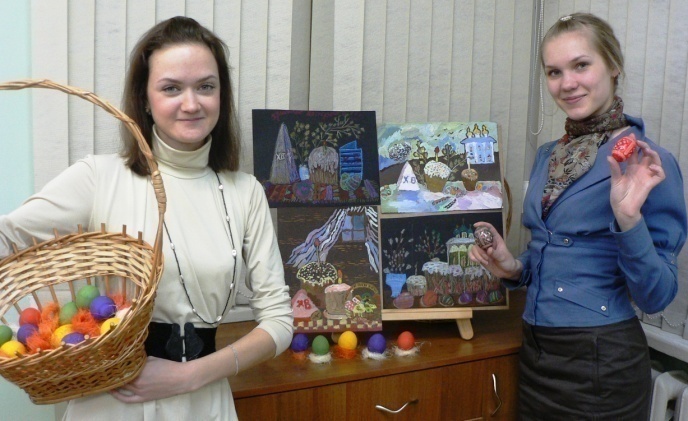 Главное 
МУЗЕЙНЫЙ ПРЕДМЕТ
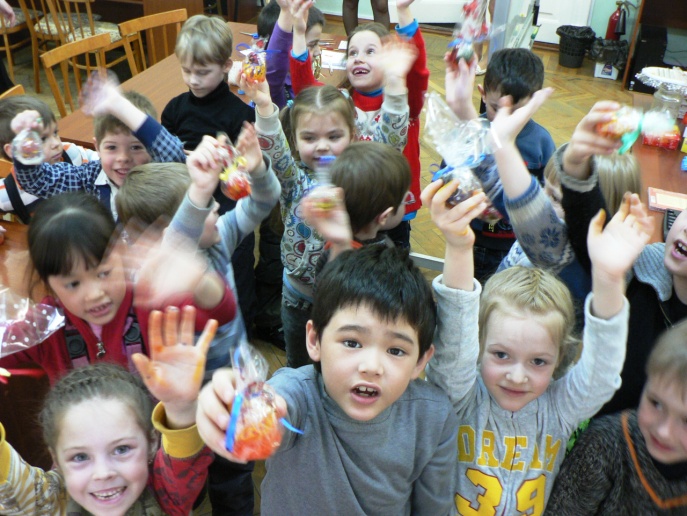 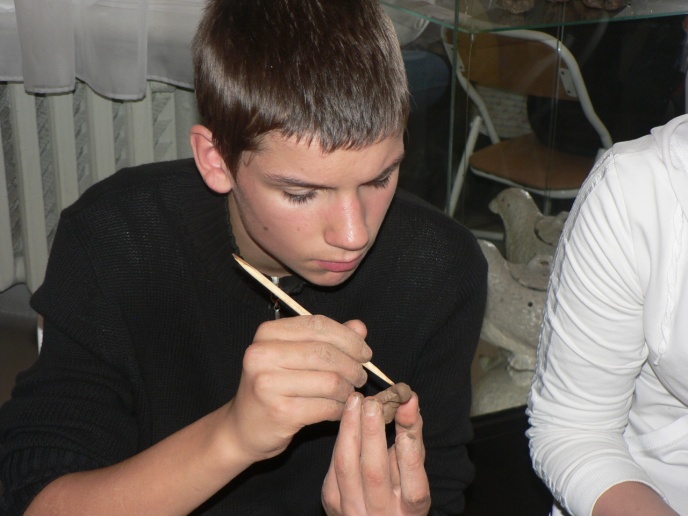 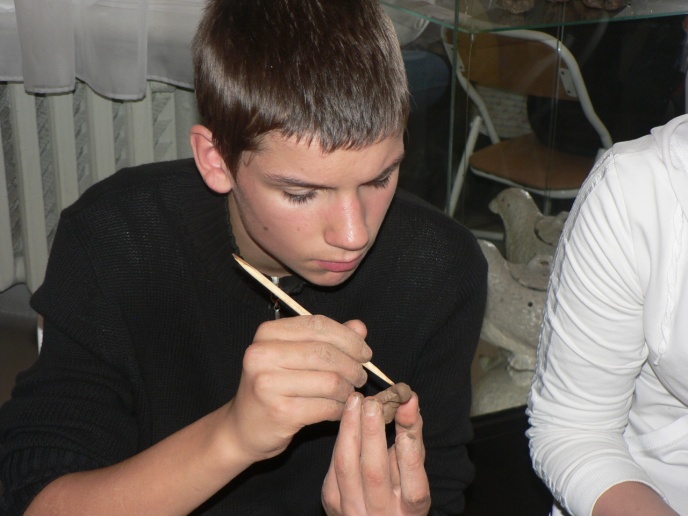 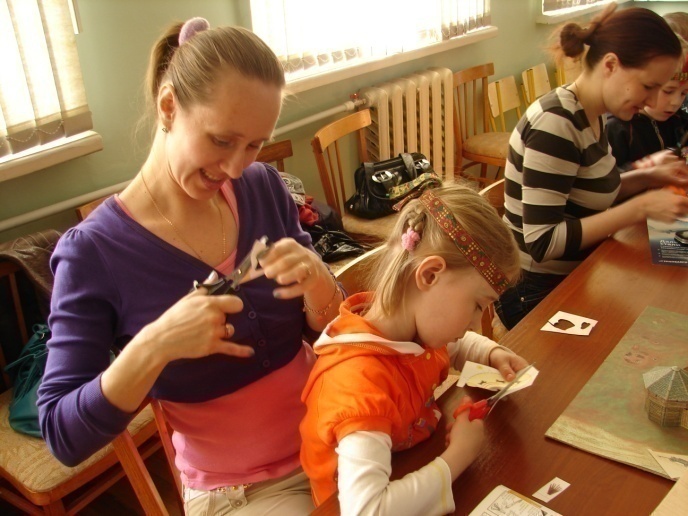 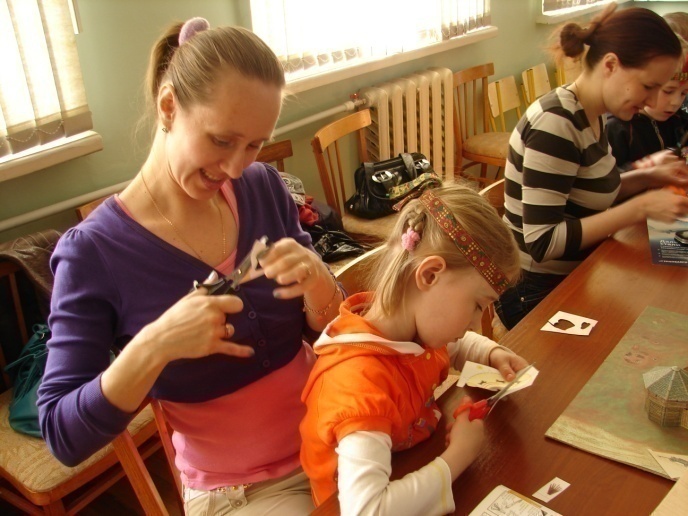 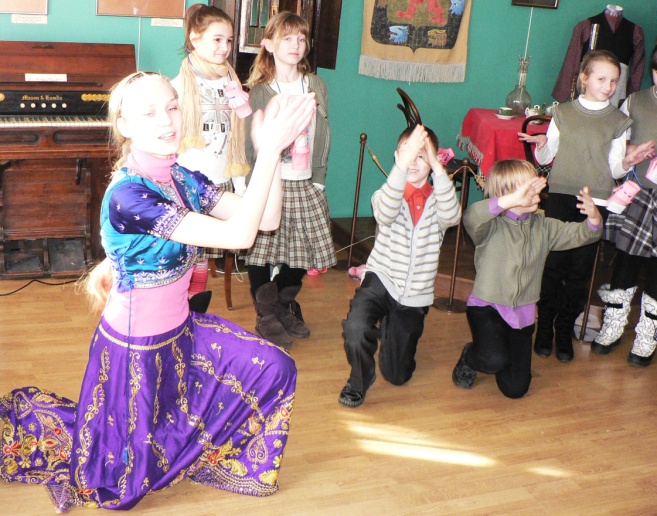 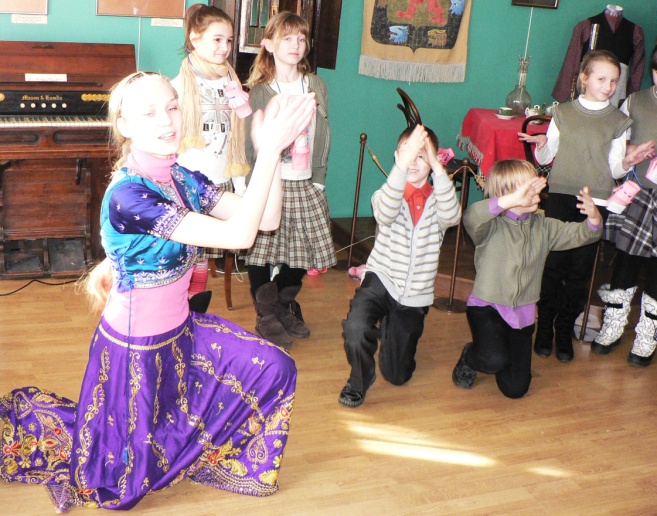 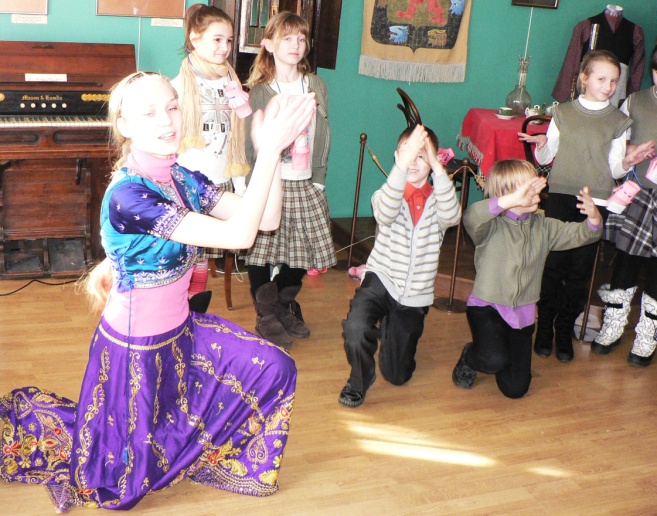 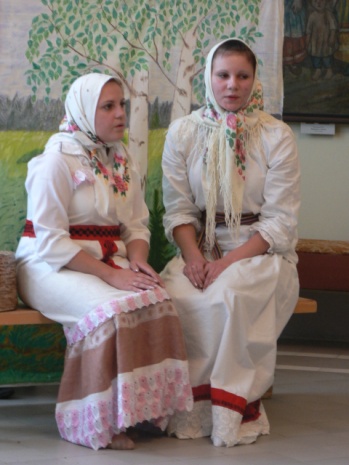 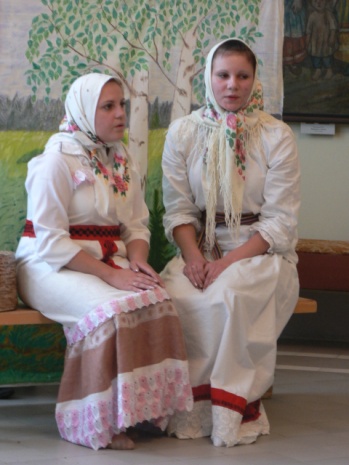 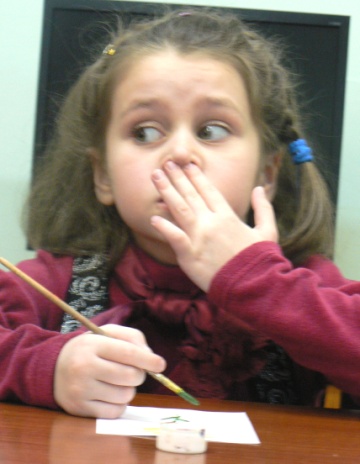 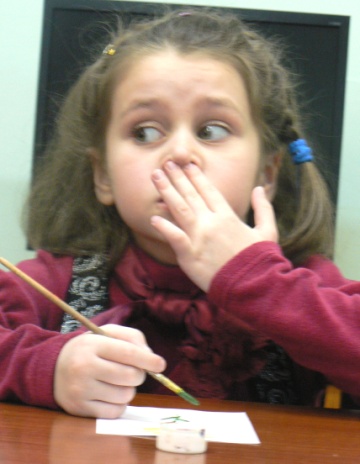 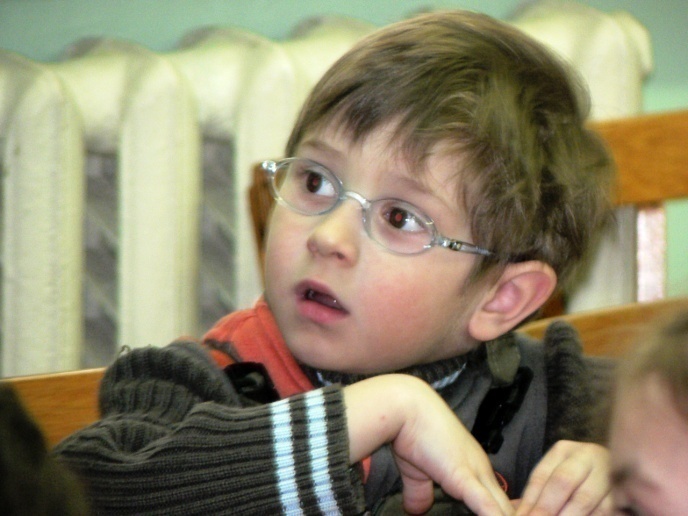 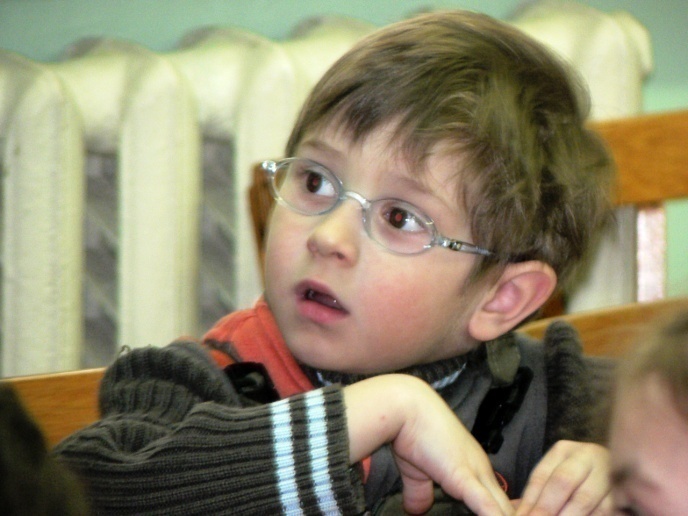